InterCLASS Console Support v2.3
簡易マニュアル（学校管理者向け）
2021年09月版
1
目次
※組織部門管理・グループ管理の方法については製品マニュアルでご確認ください。
InterCLASS Console Support（以下「ICCS」）は、
管理コンソール上で行う管理・作業をスムーズにするための補完ツールです。
管理者の権限や種類により、一部の操作が行えない場合もございます。ご自身の管理権限と照らし合わせてご覧ください。
2
InterCLASS Console Supportへサインイン
ICCSにサインインします。
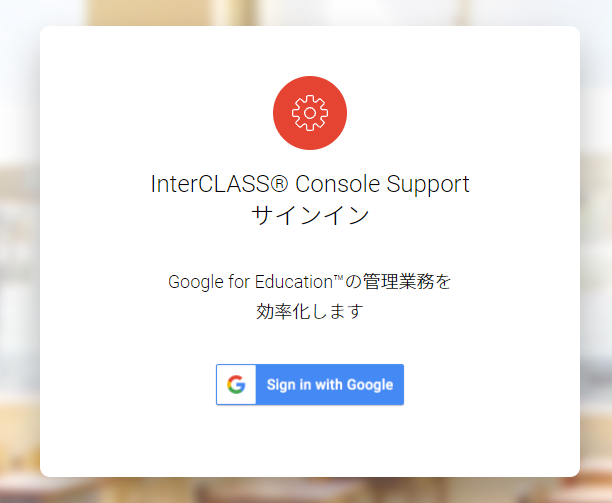 ❷
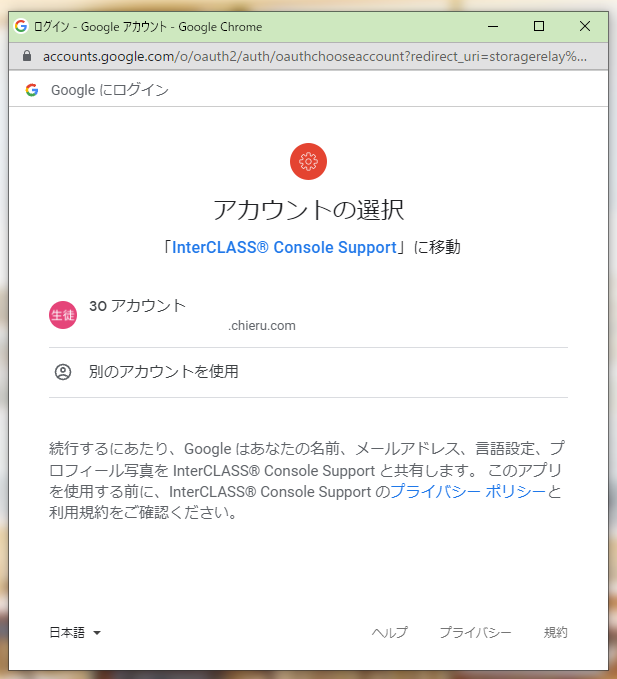 ❸
3
初回サインイン時の操作方法
初回サインイン時のみ以下の手順に沿って操作を行ってください。
❷
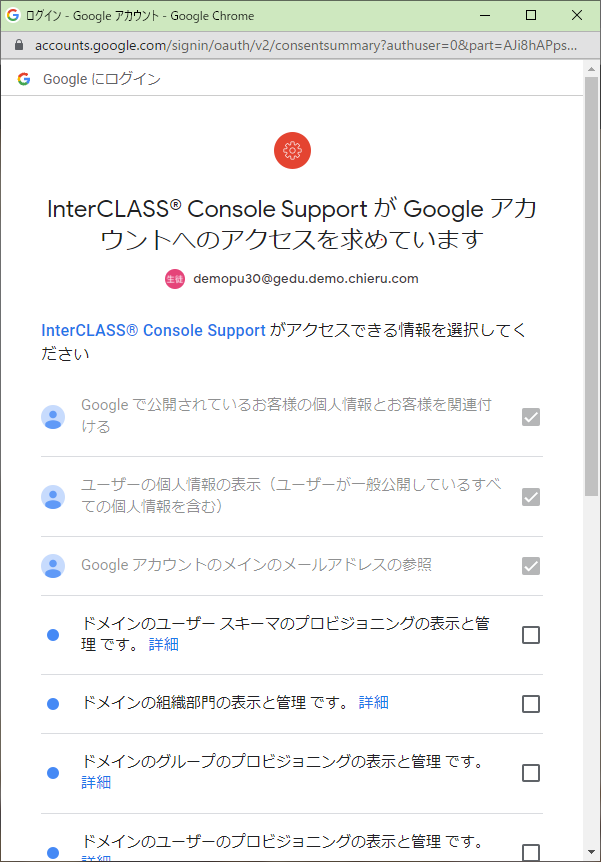 ❸
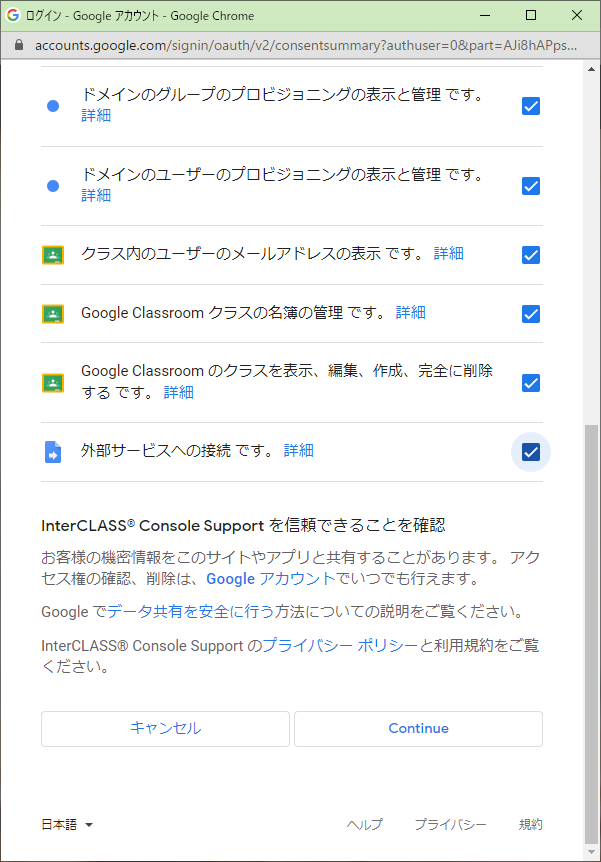 ❹
4
メニューの見方
ICCSでは、常に画面左側にメニューが表示されます。各メニューを選択すると、Google管理コンソールに登録されている情報が一覧で表示されます。なお、管理者権限がない項目は、表示がグレーになり選択やクリックができません。
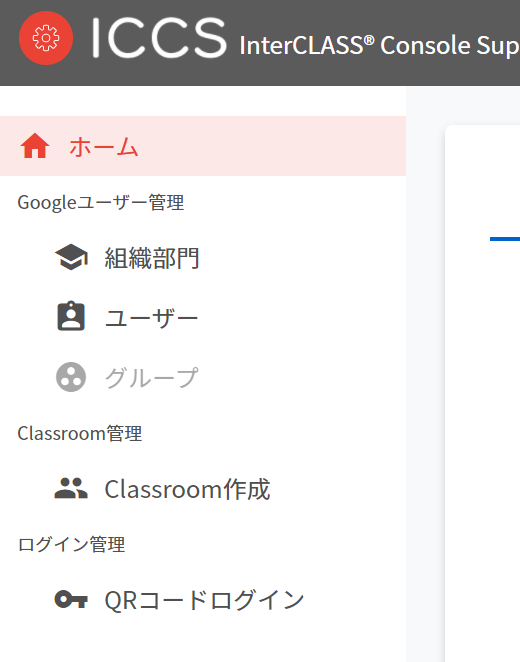 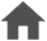 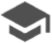 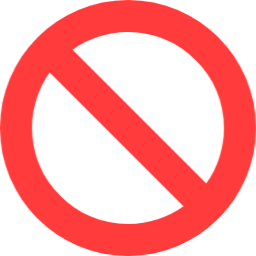 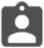 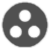 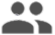 ◎権限が無いアカウントの場合
・権限が無い項目はグレーになります。
・クリックが出来なくなり、カーソルを合わせると図のように表示されます。
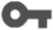 5
情報の絞り込み・ソート・表示件数を変える
登録されている情報について絞り込み検索やソート（並び替え）、表示件数の調整をすることができます。
絞り込み検索
❶
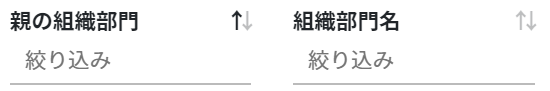 ソート（並び替え）
❷
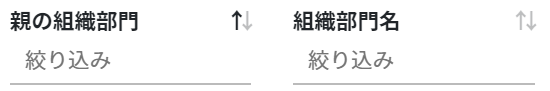 表示件数
❸
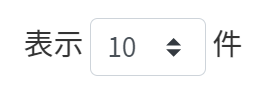 6
情報を編集・削除する
組織部門、ユーザー（教師・学習者）、グループ、Classroom作成に登録されている情報を編集・削除することができます。
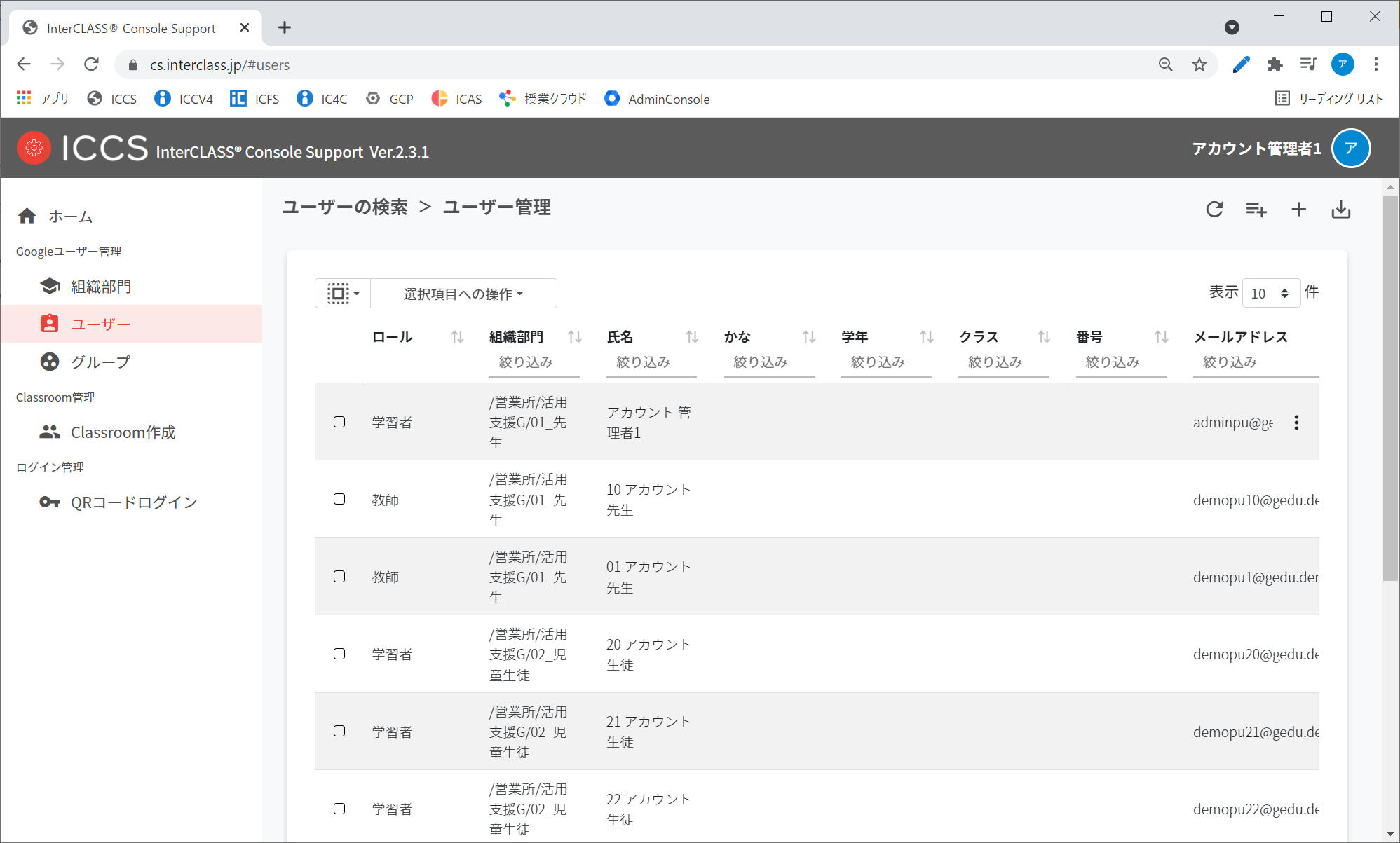 ❷
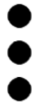 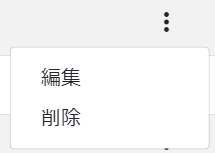 ❷
❸
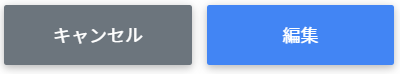 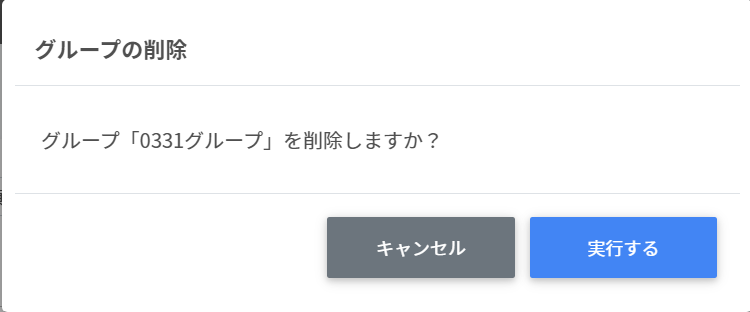 7
情報をCSVファイルで保存する
組織部門、ユーザー（教師・学習者）、グループ、Classroom作成に登録されている情報を、CSVファイルに保存することができます。
❷
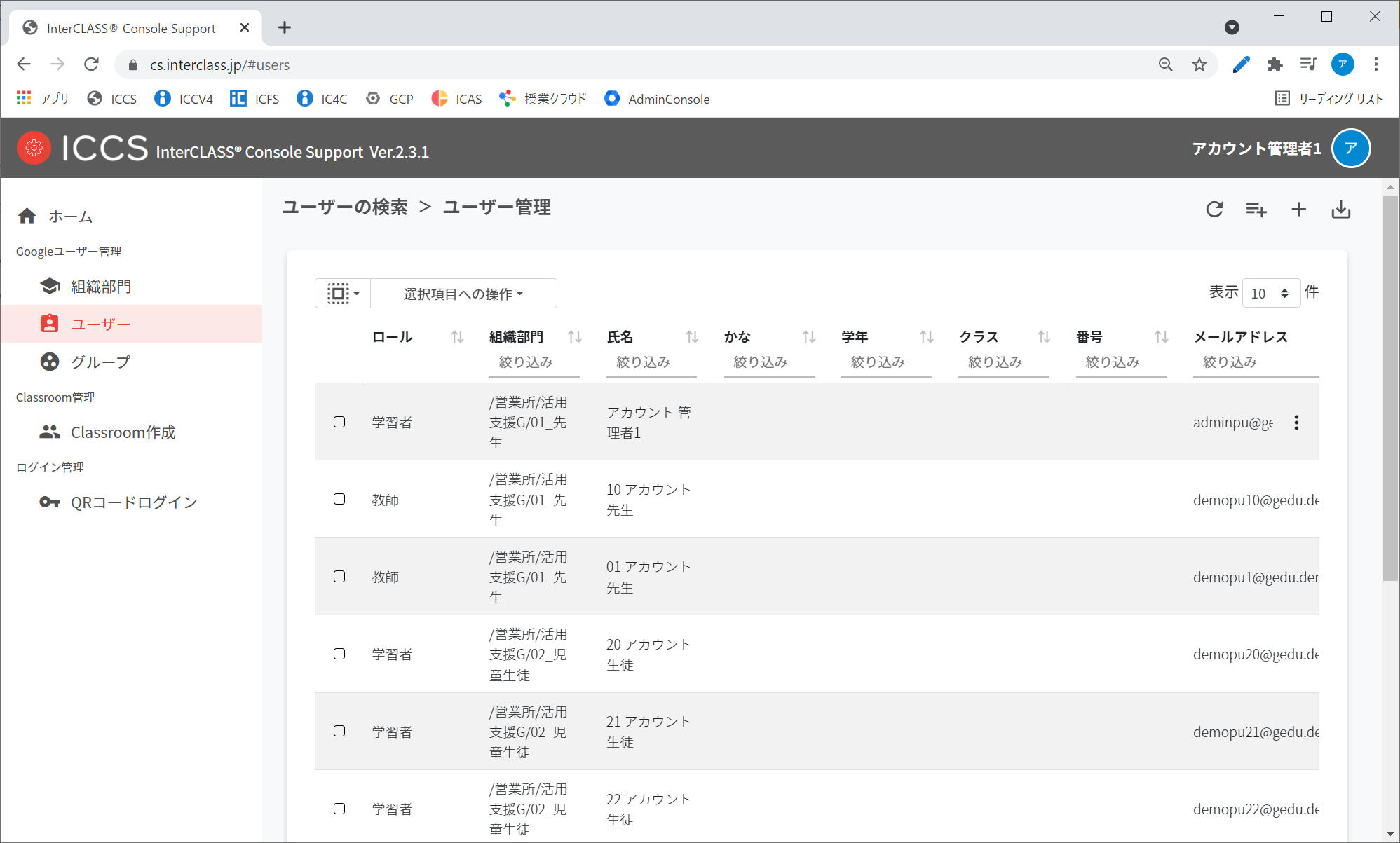 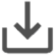 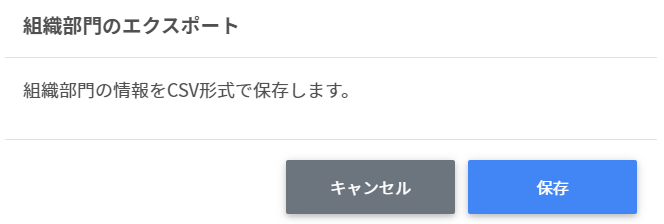 ❸
ChromebookではCSVファイルを編集することができません。いちどスプレッドシートへファイルを変換・保存してから編集を行い、最後にCSVファイル形式でダウンロードを行いましょう。
8
一括選択について
情報を一括選択できるボタンが設置されています。
組織部門、グループ、Classroom作成、QRコードログインのログインカード作成画面にあります。
❷
❸
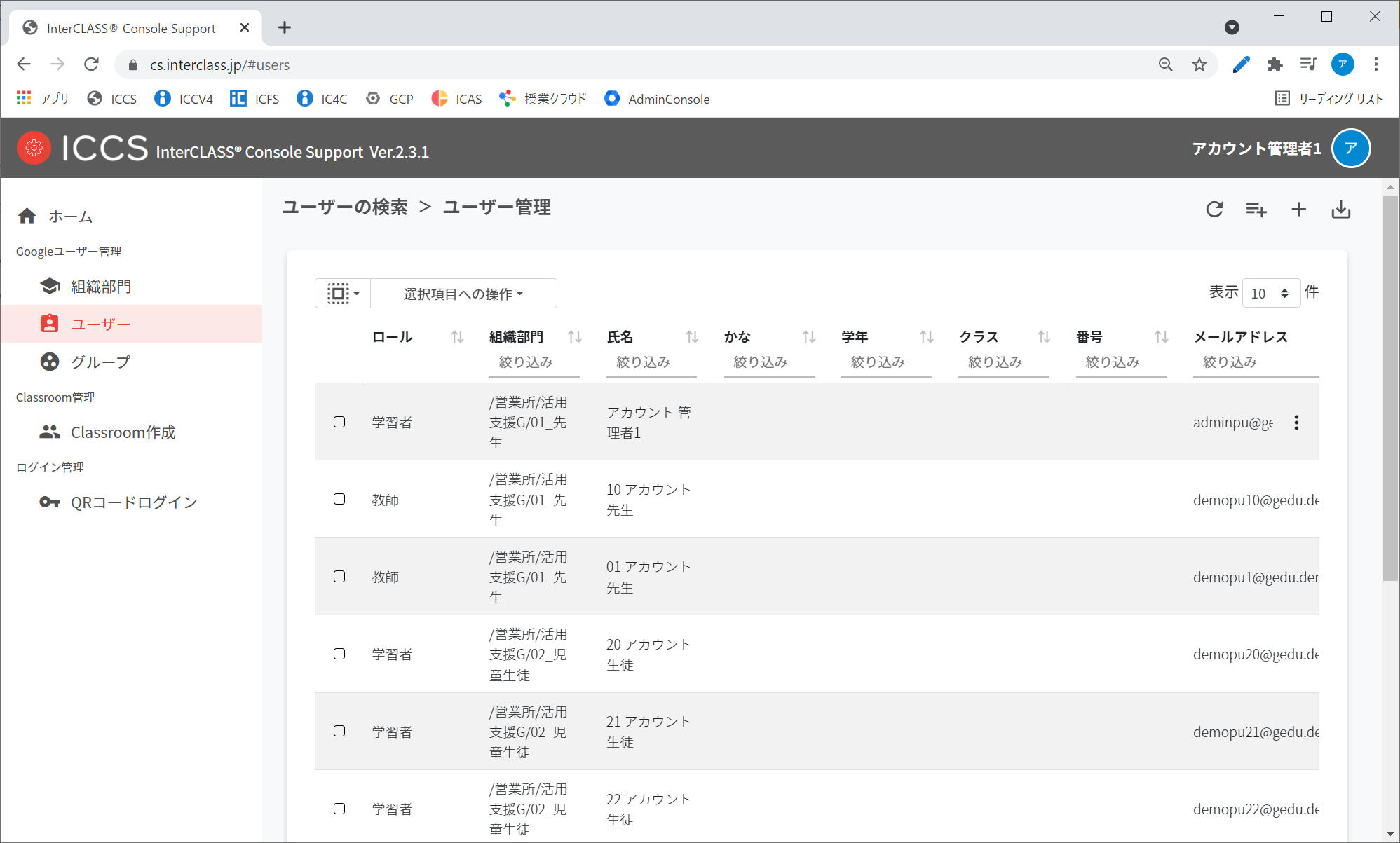 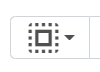 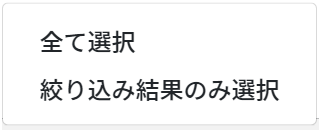 ポイント
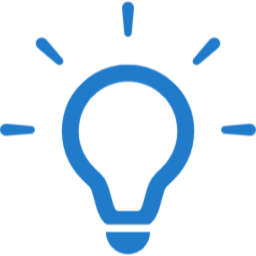 ［全て選択］：絞り込みの結果に関わらず、全ての行が一括選択されます。一括削除を実行する前は必ず表示される削除対象をご確認ください。

［絞り込み結果のみ選択］：指定した条件で絞り込み表示された行が一括選択されます。
※既に選択されている他の行は選択されたままとなります。
9
ユーザー数を表示する
組織部門、グループ、Classroom作成、QRコードログインに登録されているユーザー数を表示することができます。なお、取得するユーザーの人数が多いと、時間がかかる可能性があります。
個別に取得
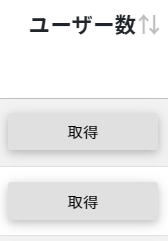 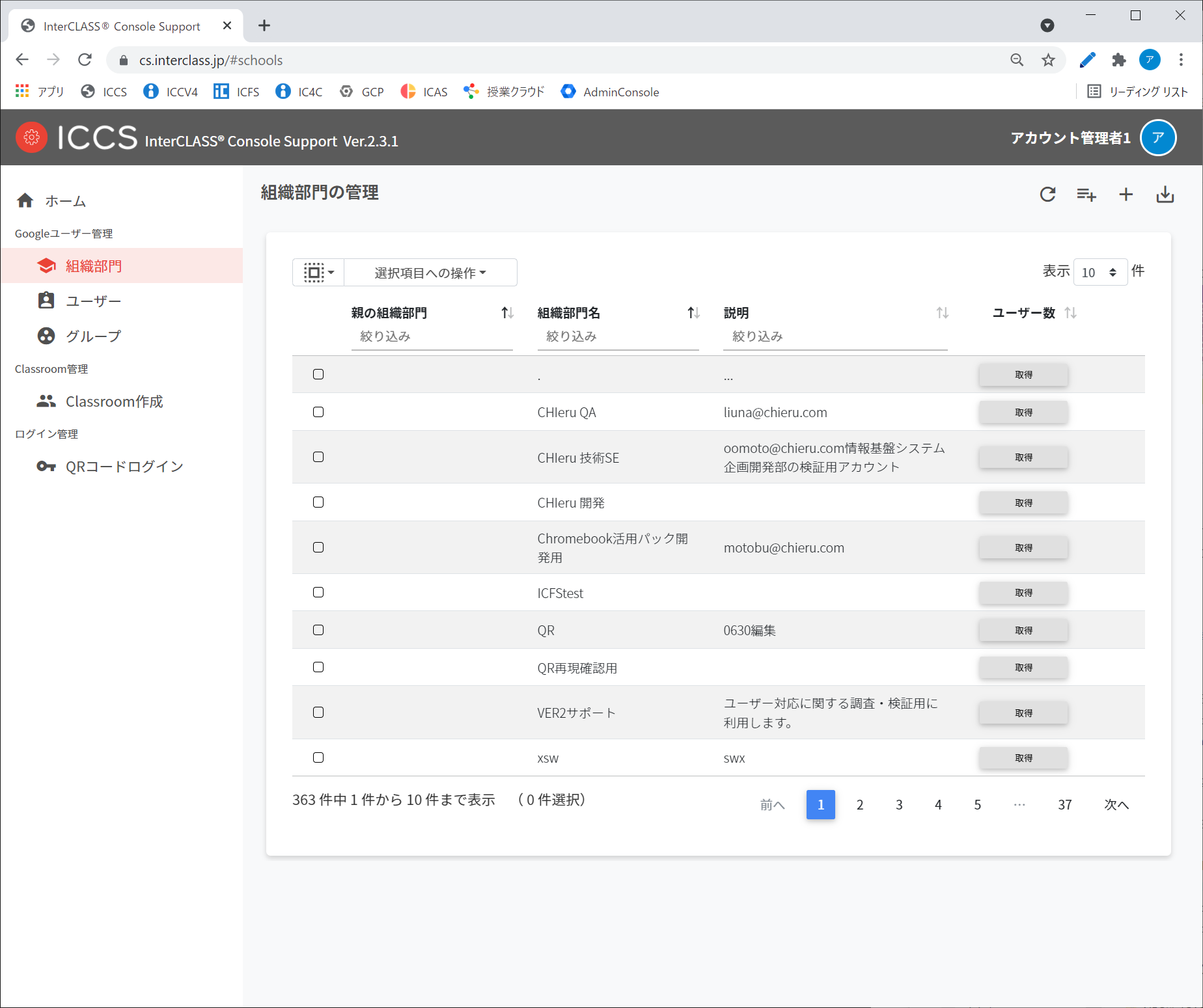 ❷
❸
❹
複数取得
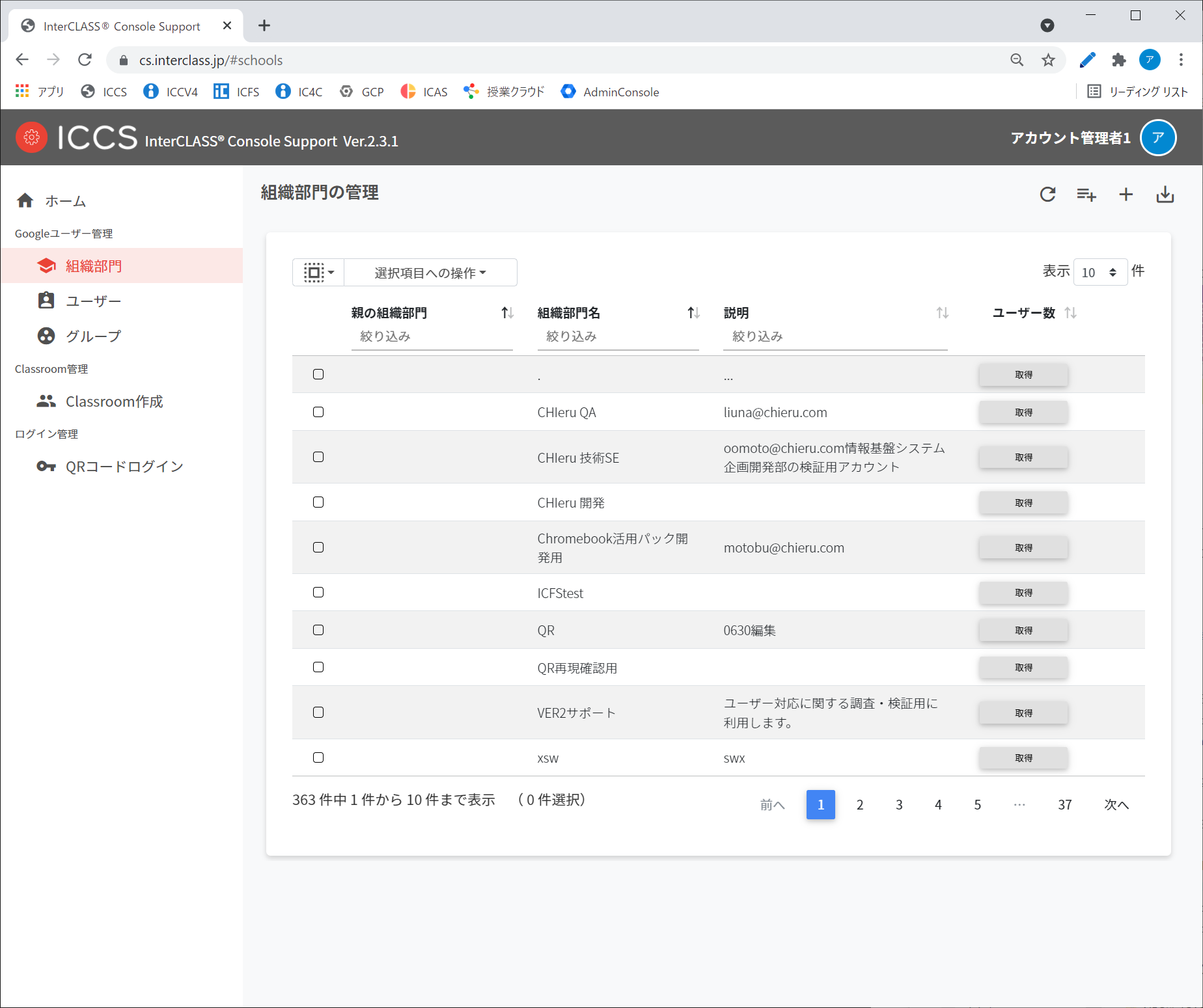 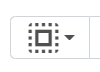 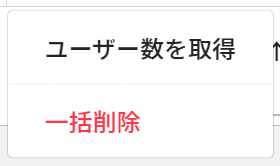 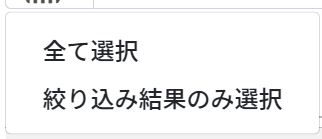 10
ログアウトする
ICCSからログアウトします。
❶
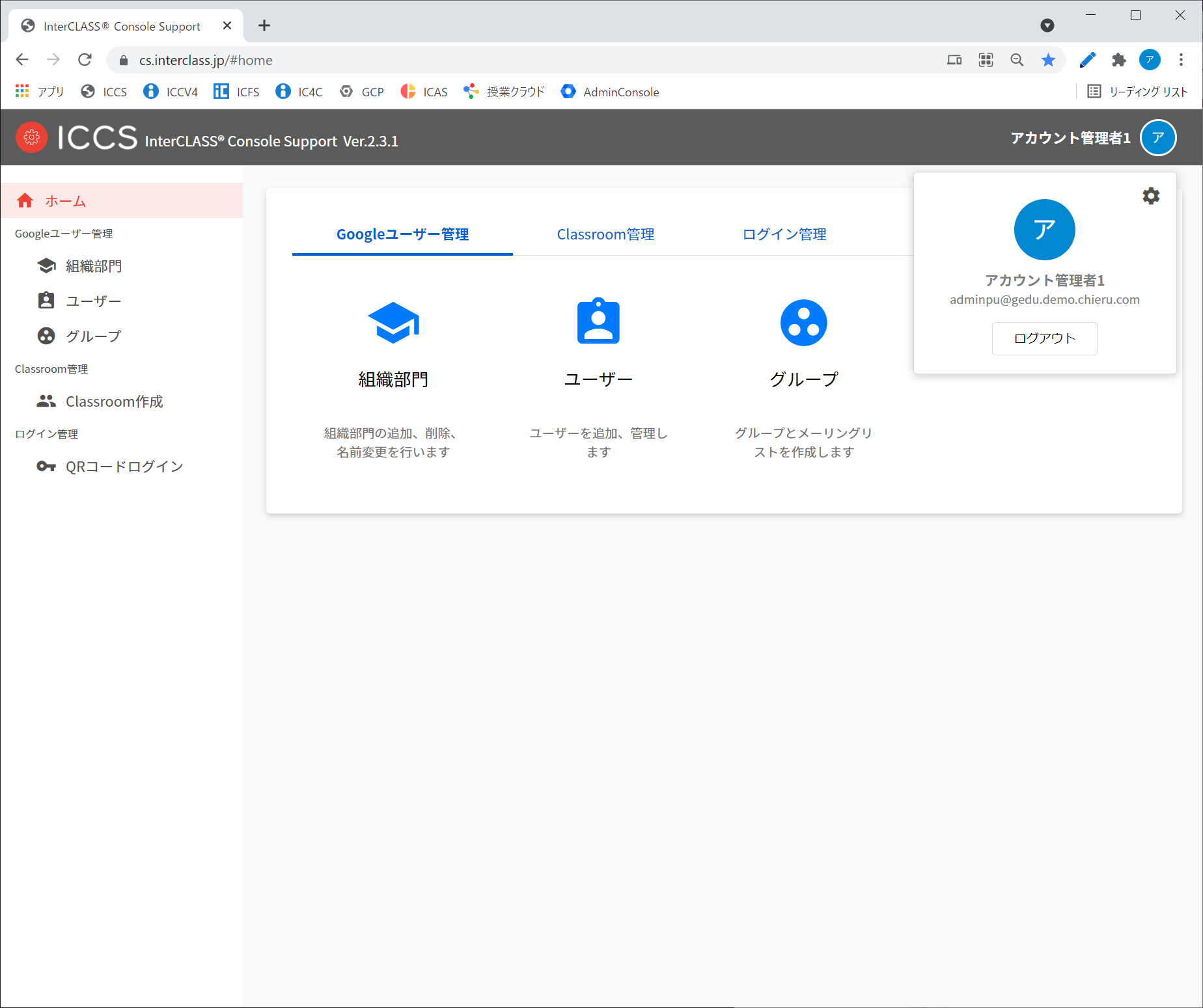 ❷
11
ユーザー管理画面を開く
Google管理コンソールのユーザー管理を、ICCSで行うことができます。
「ユーザーの検索」画面で情報を取得後、管理画面に移動します。
❷
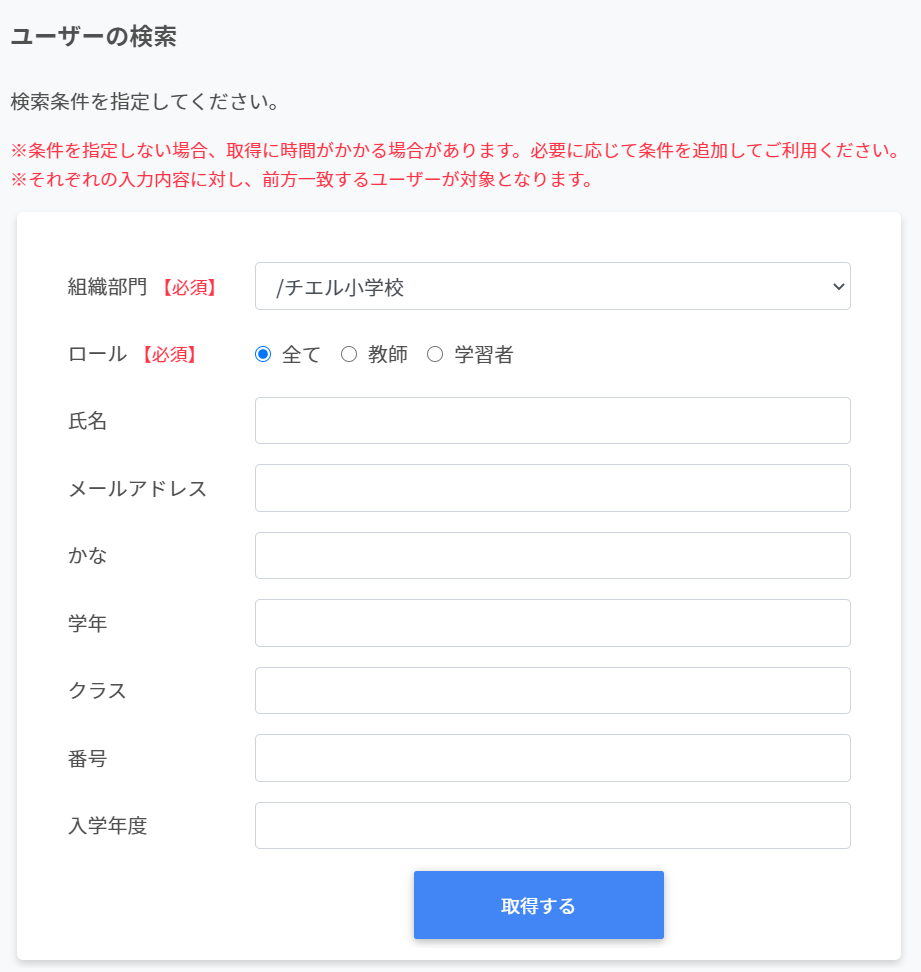 ❷
組織部門はプルダウン選択もしくは直接文字入力を行うことができます。
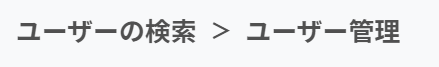 12
ユーザーを追加する
前のページの要領で検索を行った後、ユーザー管理画面になります。
ユーザー管理画面から、ユーザー（教師・学習者）を追加できます。
❶
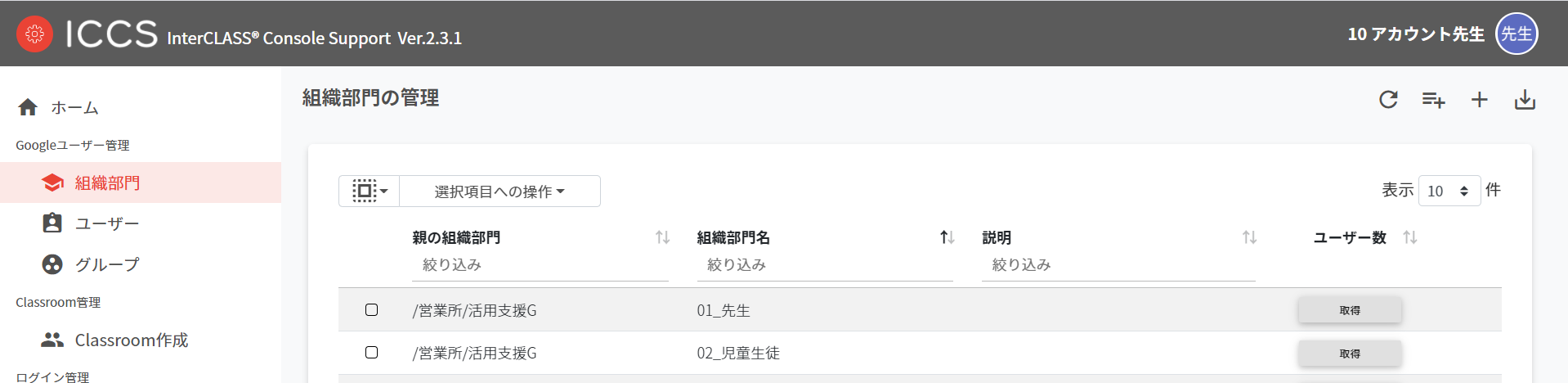 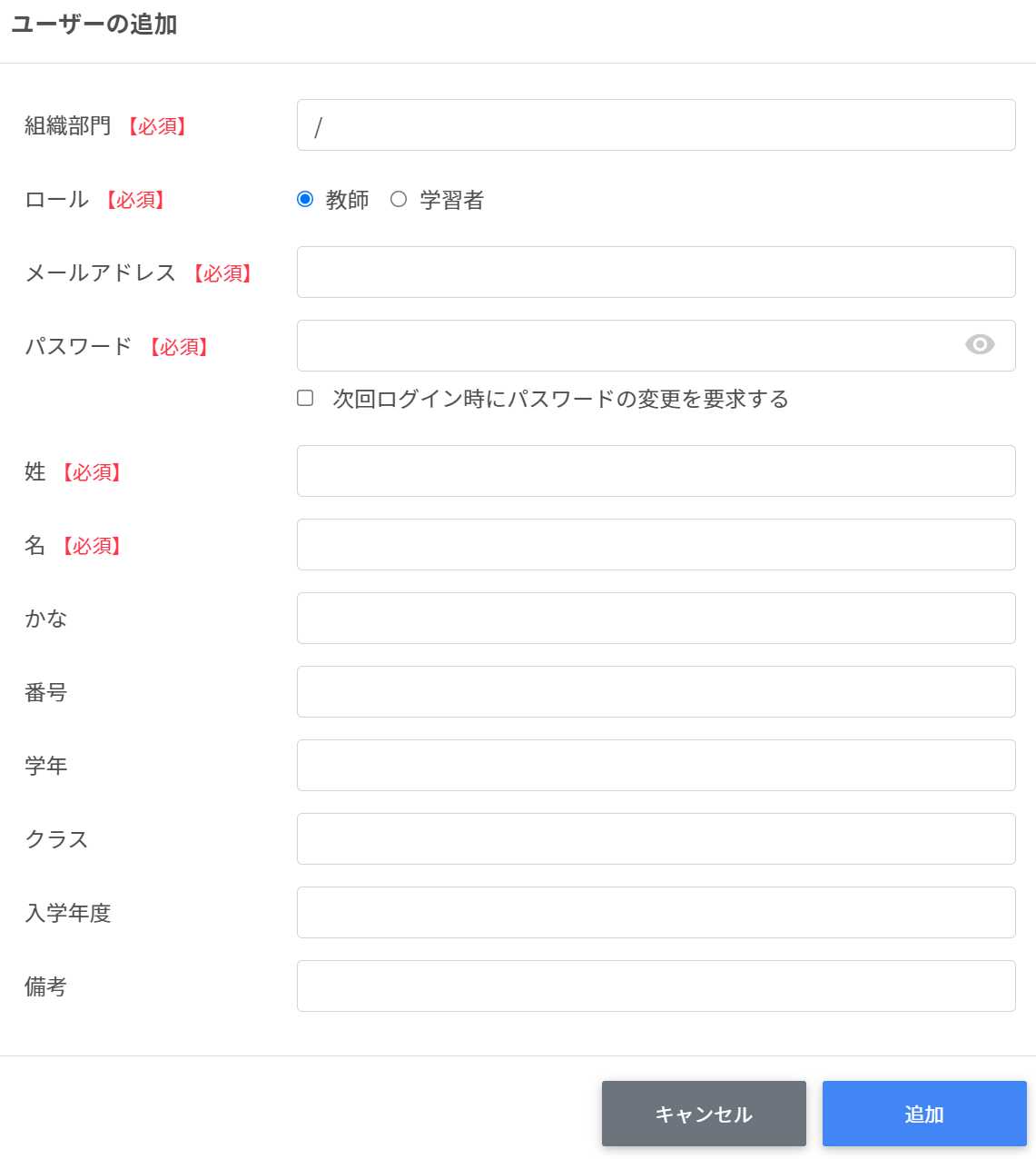 ❷
ポイント
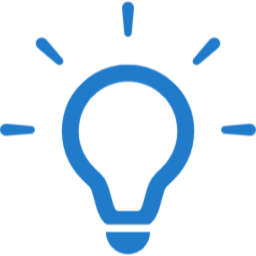 教職員ユーザーを追加すると、Google管理コンソールの「Classroomの教師グループ」に自動的に登録されます。
❷
13
複数のユーザーを一括登録する
CSVファイルを使用して、複数のユーザーを一括登録することができます。
①一括登録するための準備をします。
❶
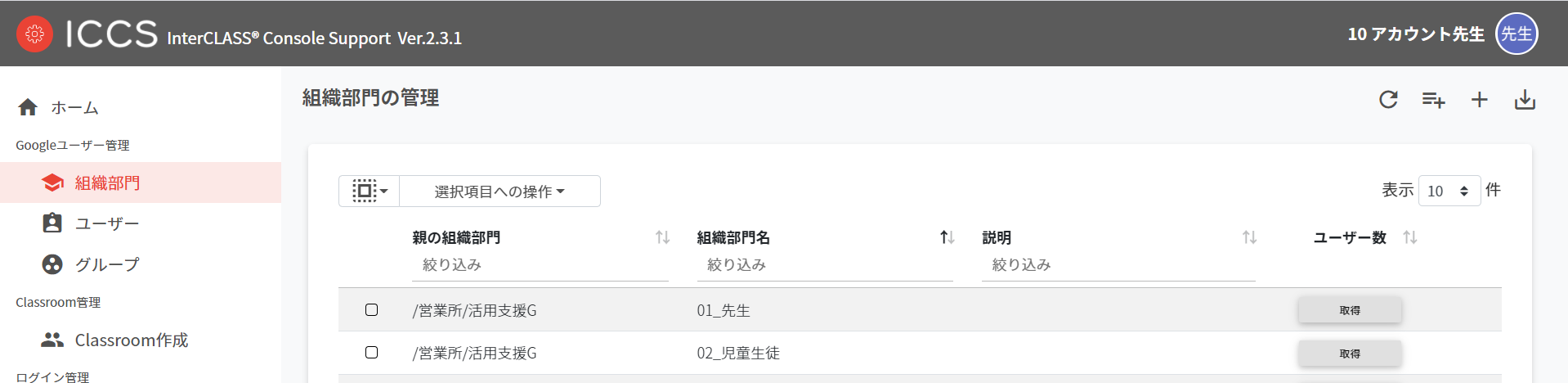 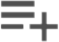 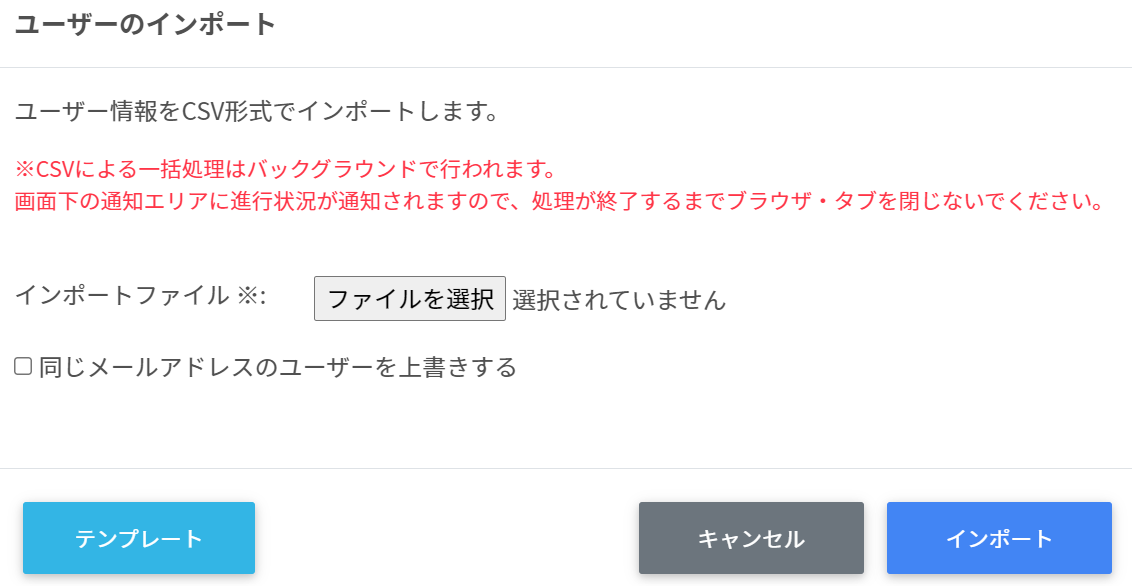 ❷
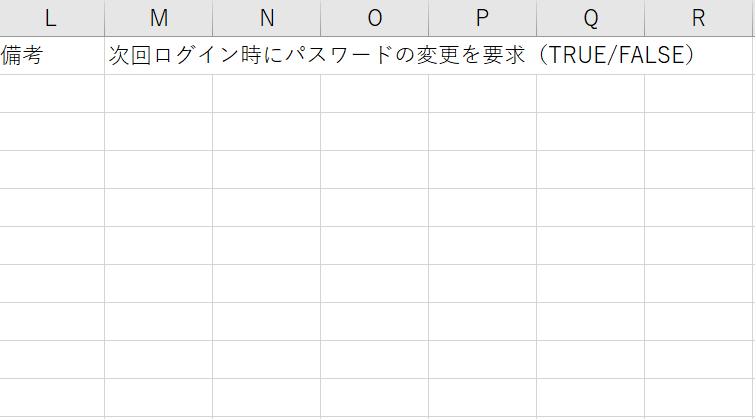 初回ログイン時にパスワードの変更を要求について
FALSE：ユーザーの初回ログイン時に、パスワード変更を要求しません。
TRUE：ユーザーの初回ログイン時に、パスワード変更を要求します。
14
②入力済みのCSVファイルからインポートして、一括登録をします。
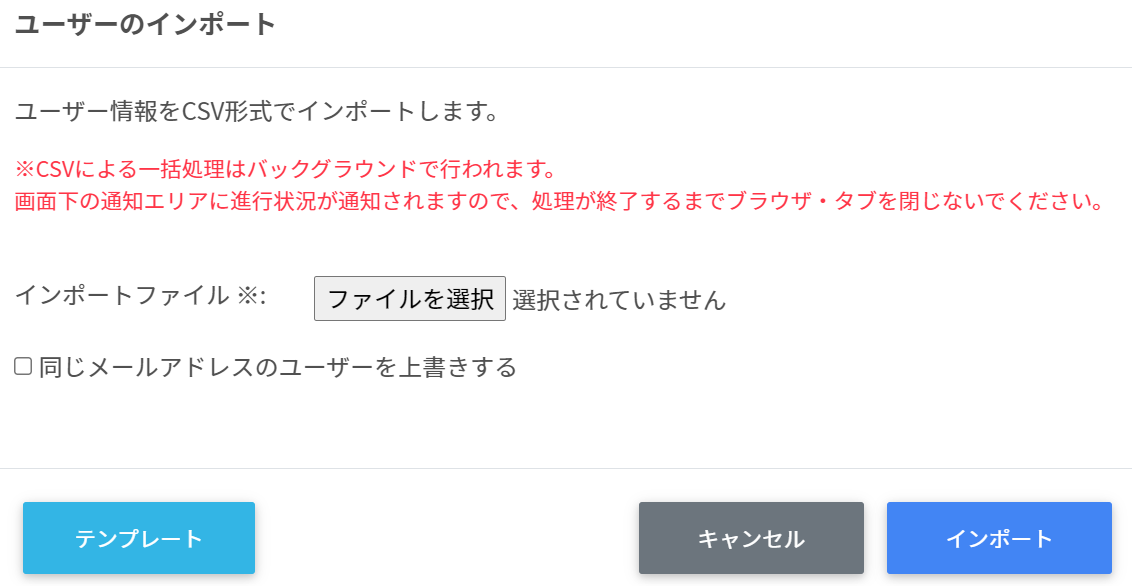 ❺
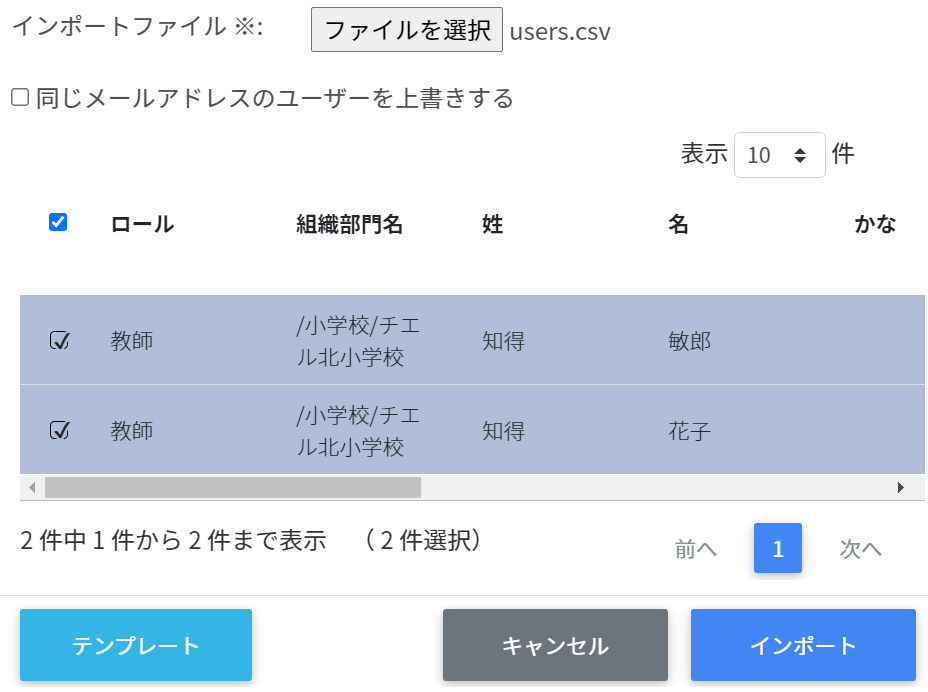 ❻
ChromebookではCSVファイルを編集することができません。いちどスプレッドシートへファイルを変換・保存してから編集を行い、最後にCSVファイル形式でダウンロードを行いましょう。
15
一括編集について
ICCSでは、年次更新でユーザー情報をCSVファイルから一括編集することができます。
登録済みユーザーのメールアドレスに紐づけて、変更した情報を更新します。
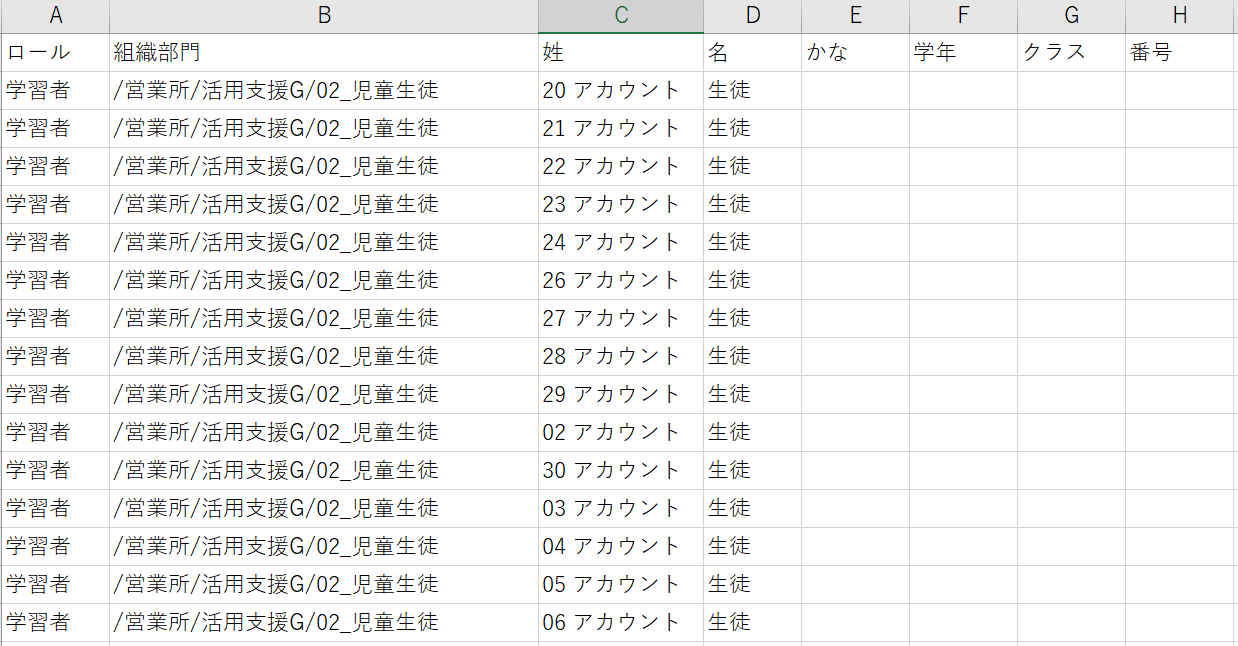 変更したい箇所のみ更新します。
　　   変更を加えないユーザーの行は削除します。
❸
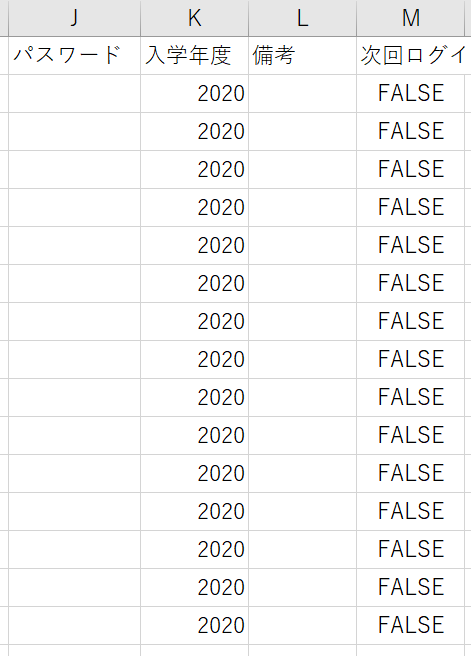 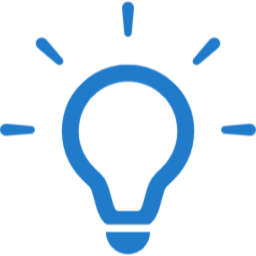 ポイント
CSVファイルでユーザーのパスワード情報が空欄の場合、既存のパスワードを引き続きご利用いただけます。パスワードに変更がある場合のみ入力してください。
16
❶
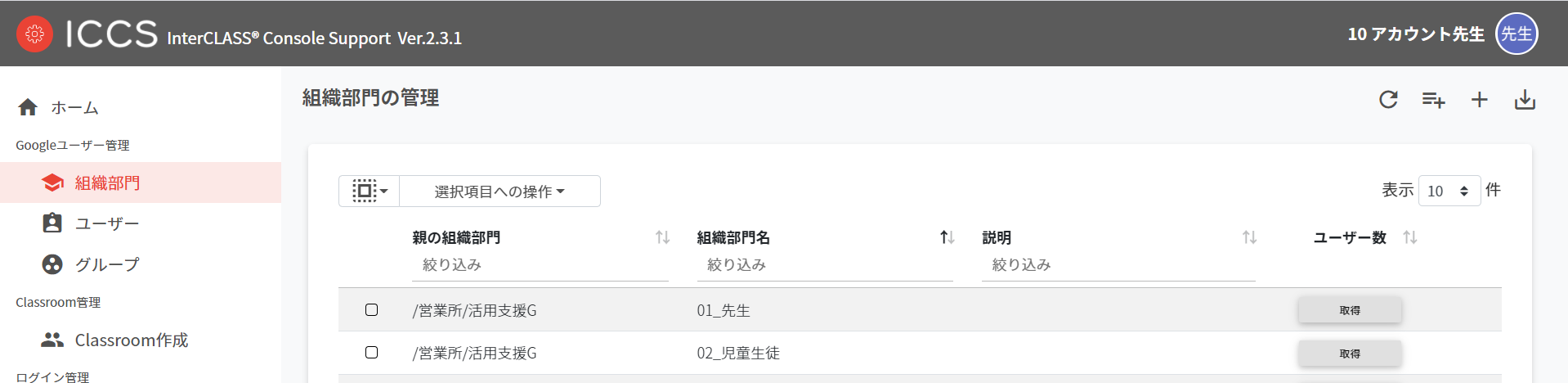 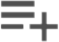 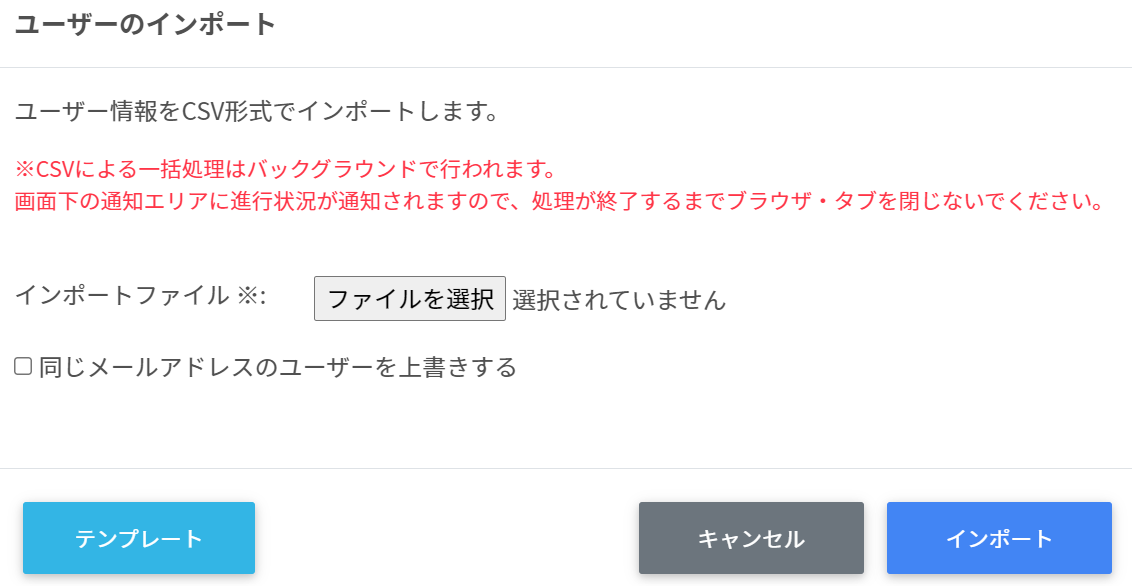 ❷
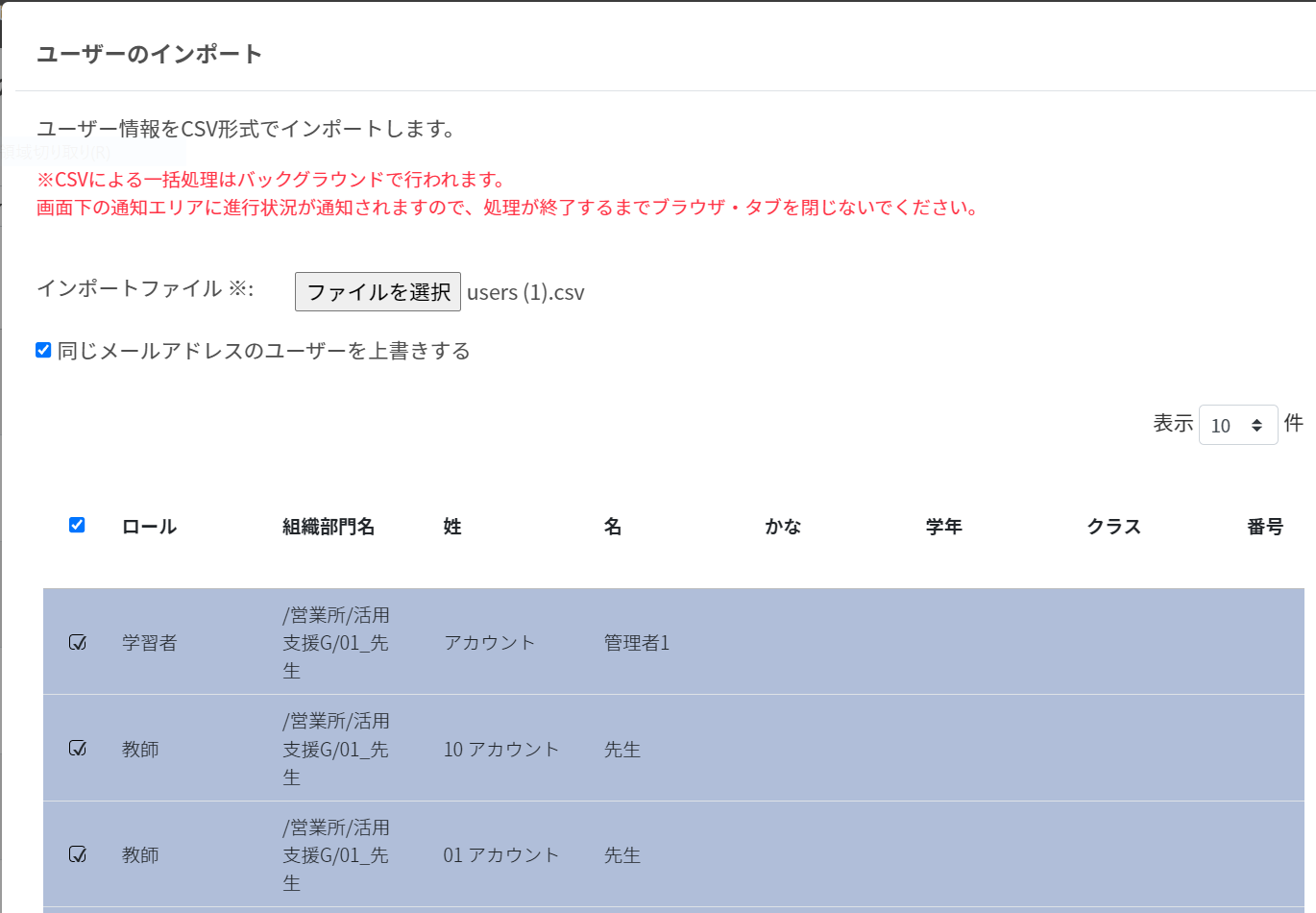 ポイント
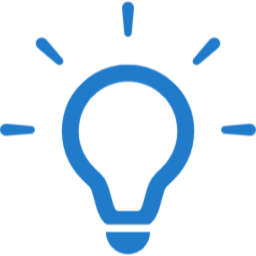 「同じメールアドレスのユーザーを上書きする」にチェックを入れない場合、ユーザーの重複（同一のメールアドレスが存在）エラーが発生し、更新することができません。
17
ユーザーの役割を変更する
ユーザーの役割を変更すると、Google管理コンソールのClassroomの教師グループから除外・登録されます。
❷
教師 ⇒ 学習者
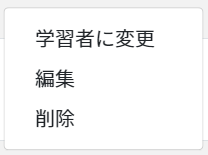 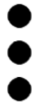 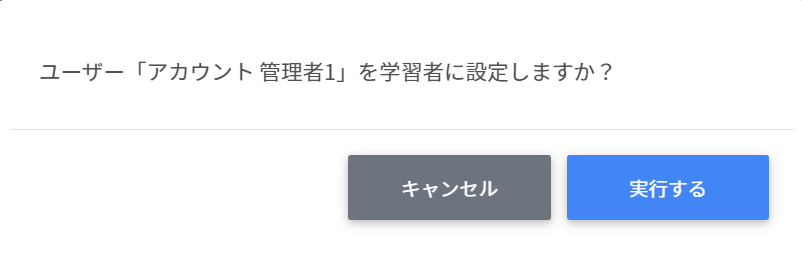 ❸
学習者 ⇒ 教師
❺
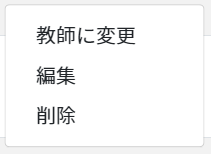 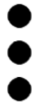 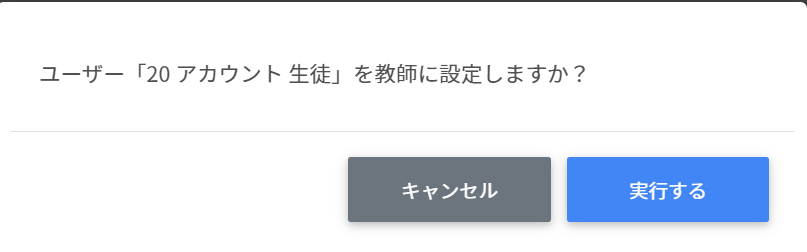 ❻
18
クラスを登録する
Google Classroomのクラスを作成します。
ここでは選択した教員のGoogle Classroomにクラスを登録することができます。
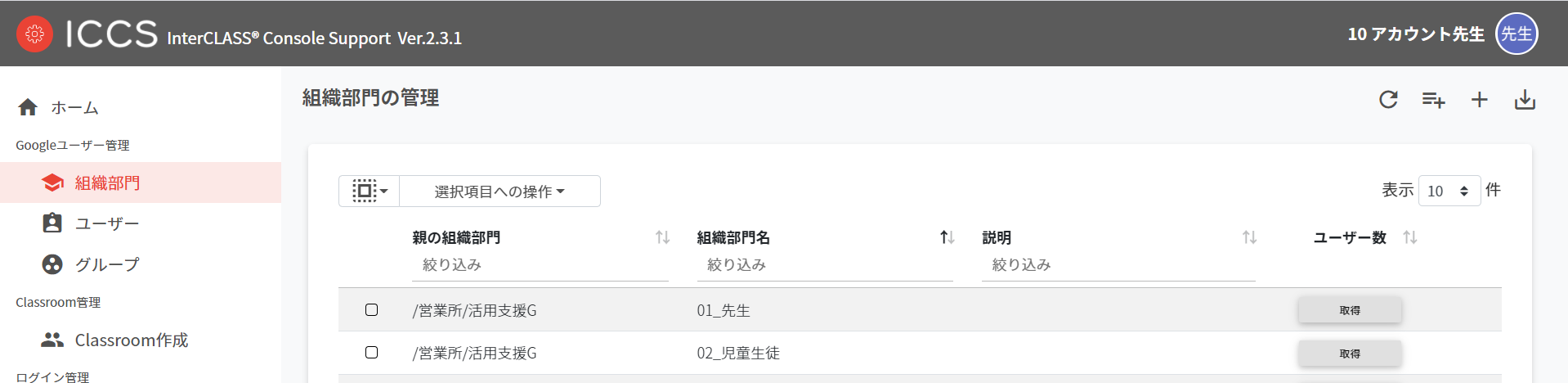 ❷
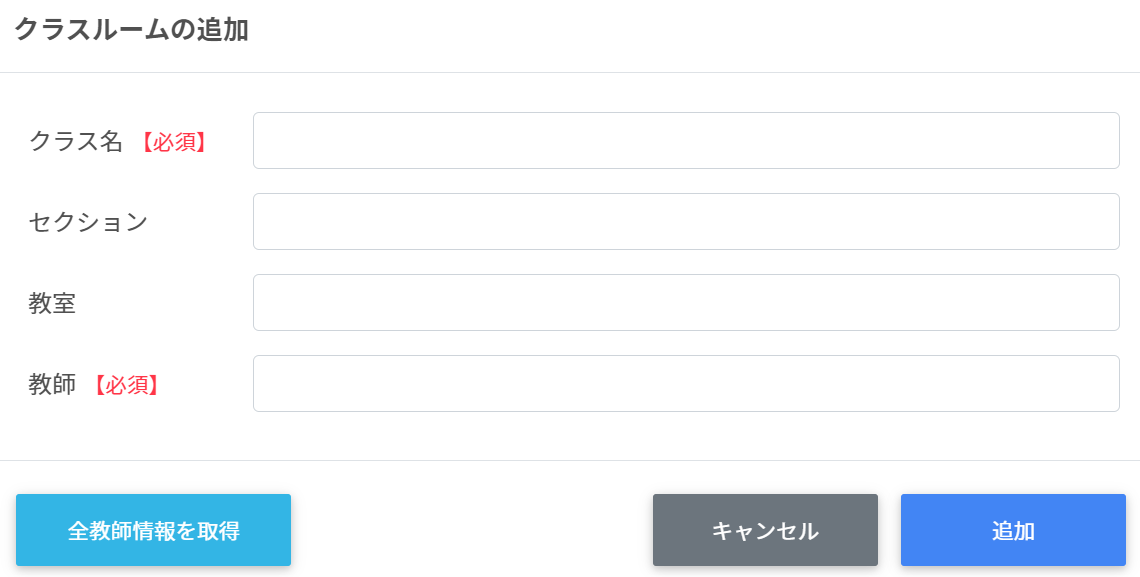 ❸
※
19
学習者をクラスに登録・除外する
学習者をクラスに直接登録・除外します。
❷
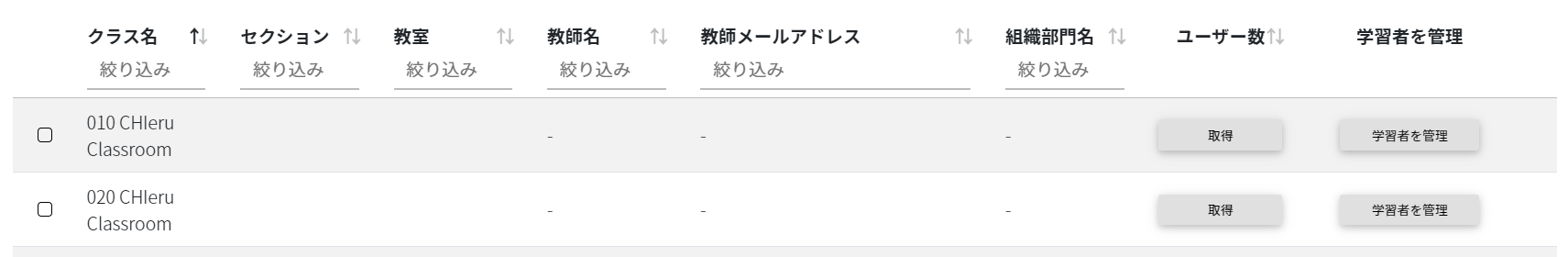 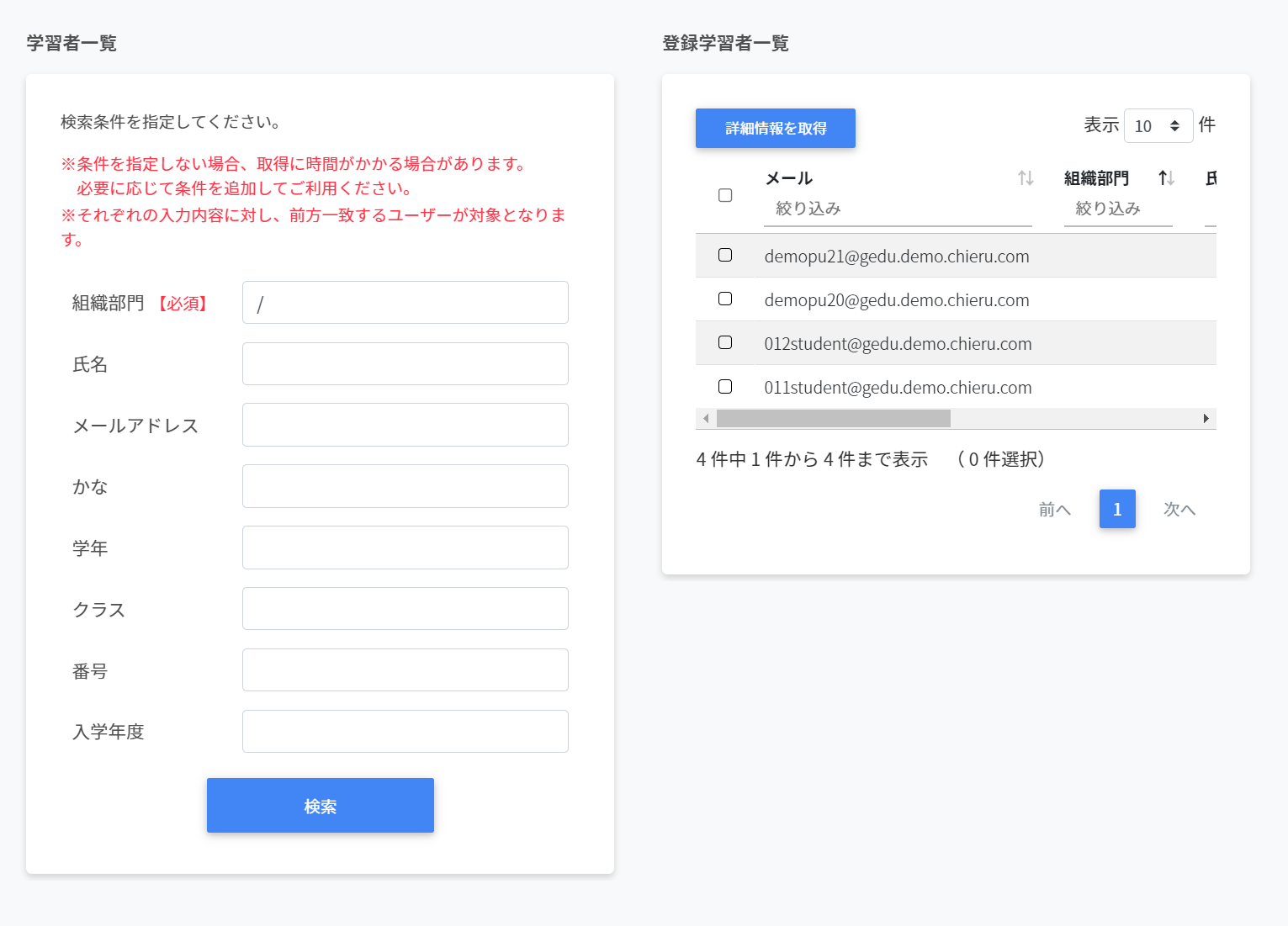 ポイント
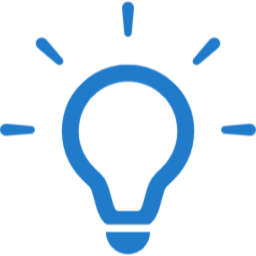 この操作を行うことで、学習者がGoogle Classroomでクラスへの参加操作をする必要がなくなります。
❸
20
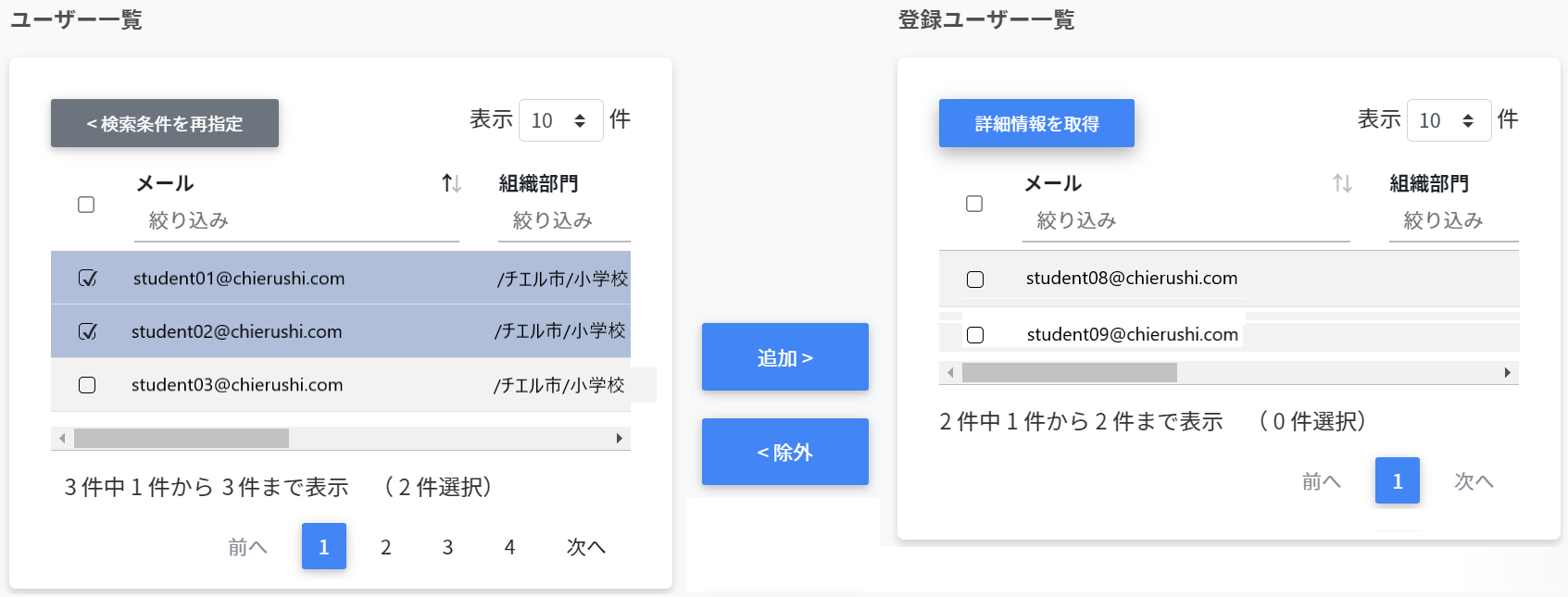 ※
❺
➍
画面左側：クラス未登録ユーザー
画面右側：登録済ユーザー
21
複数のクラスを一括登録する
CSVファイルを使用して、複数のクラスを一括登録することができます。
①一括登録するための準備をします。
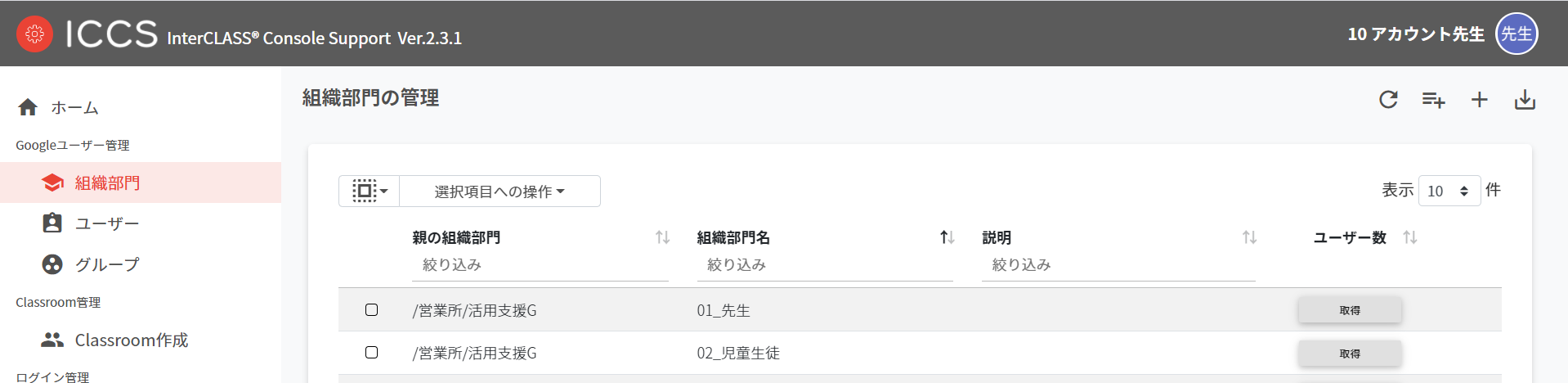 ❷
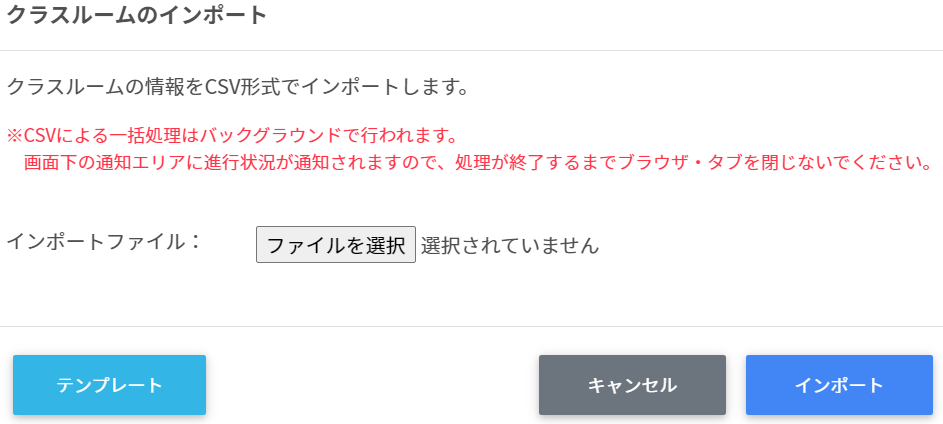 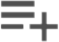 ❸
❹
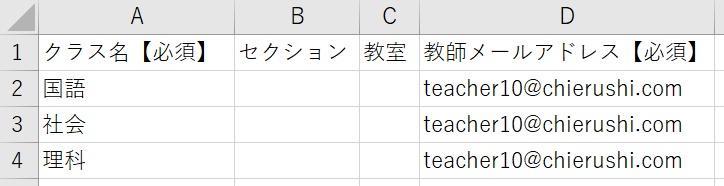 22
②入力済みのCSVファイルからインポートして一括登録をします。
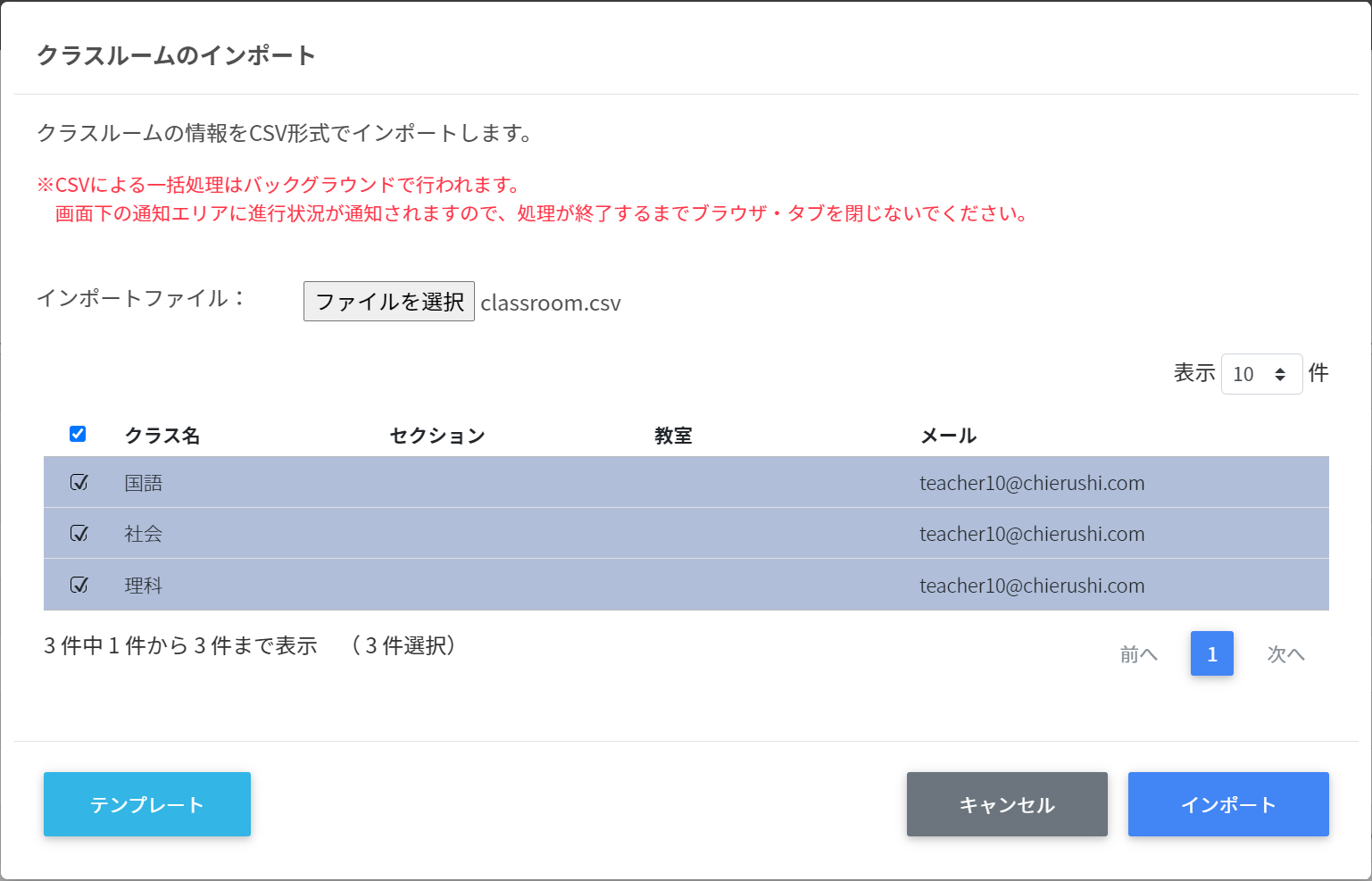 ❻
❼
23
複数の学習者をクラスに一括登録する
CSVファイルを使用して、複数の学習者をクラスに一括登録することができます。
①一括登録するための準備をします。
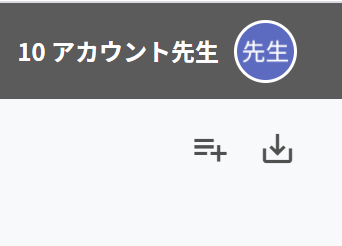 ❷
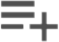 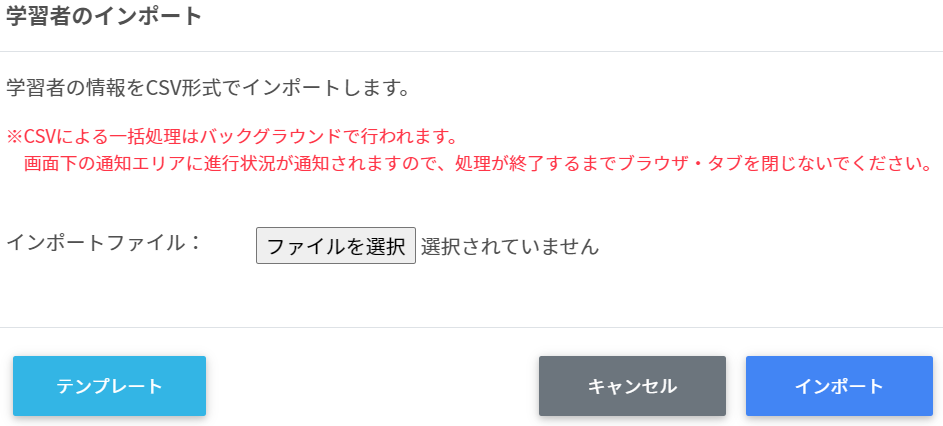 ❸
❹
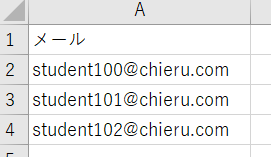 24
②入力済みのCSVファイルからインポートして一括登録をします。
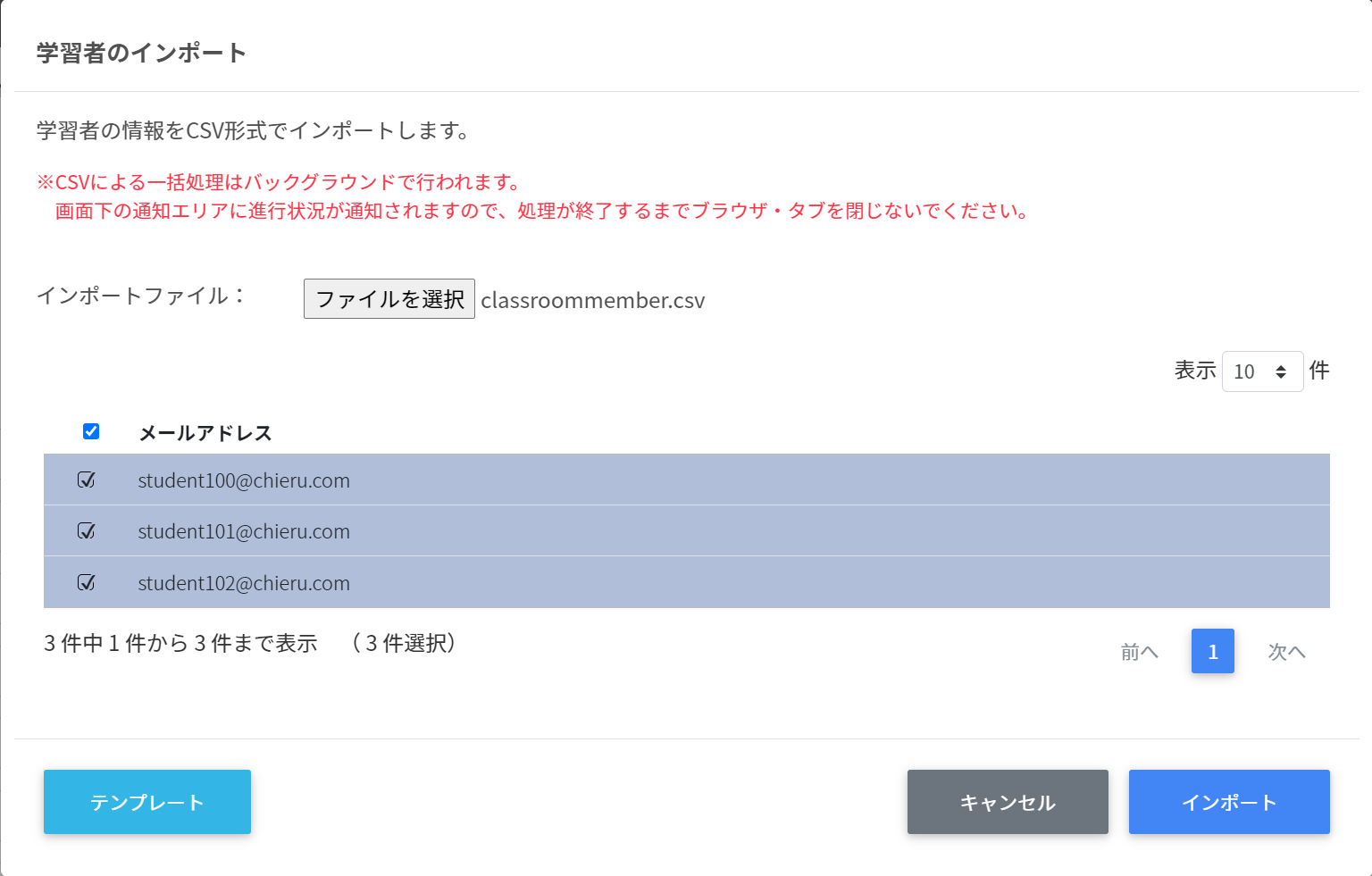 ❻
❼
25
クラスの学習者をCSVファイルで保存する
クラスに登録されている学習者を、CSVファイルで保存することができます。
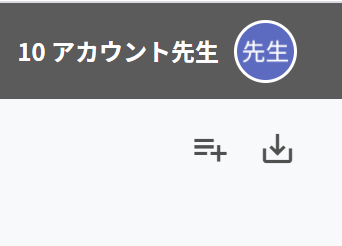 ❸
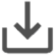 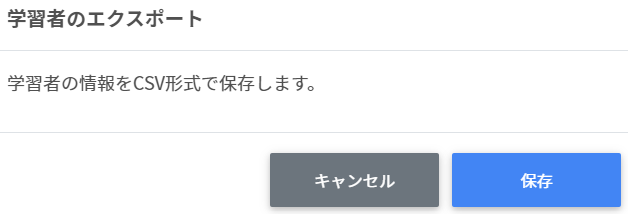 ❹
26
個別でログインカードを印刷する
組織部門・ユーザーごとにChromebookへのQRコードログインを有効にできます。
①ログインカードの印刷前に、QRコードでのログインを有効にする必要があります。
❷
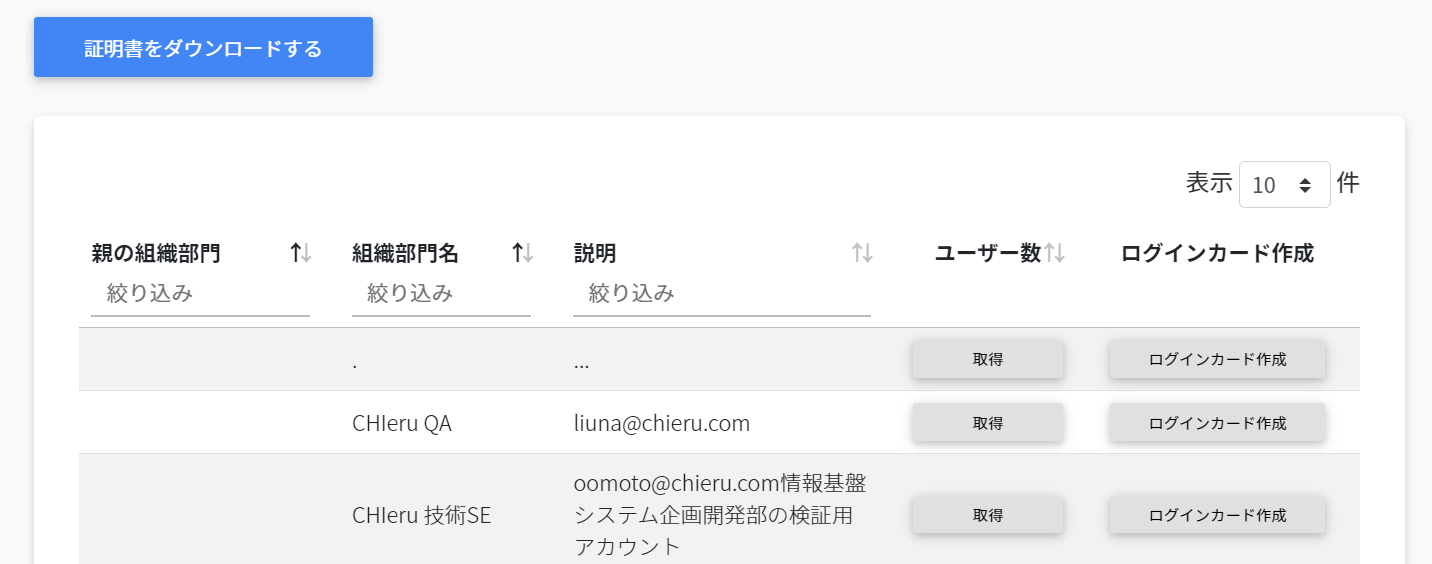 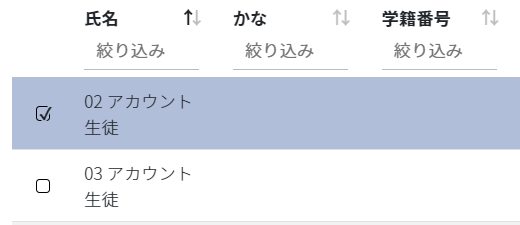 ❸
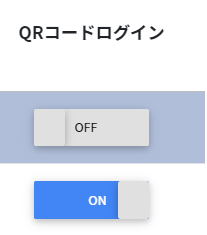 ❹
同じ行の右端
27
②QRコードログインを有効にした後、ログインカードの表示項目やサイズを設定して印刷できます。
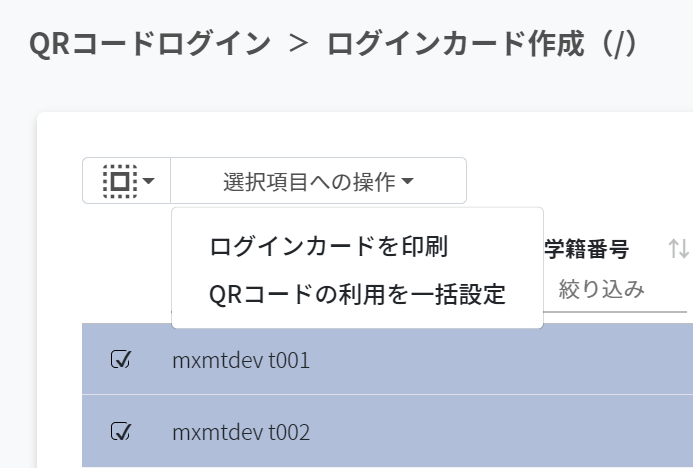 ❺
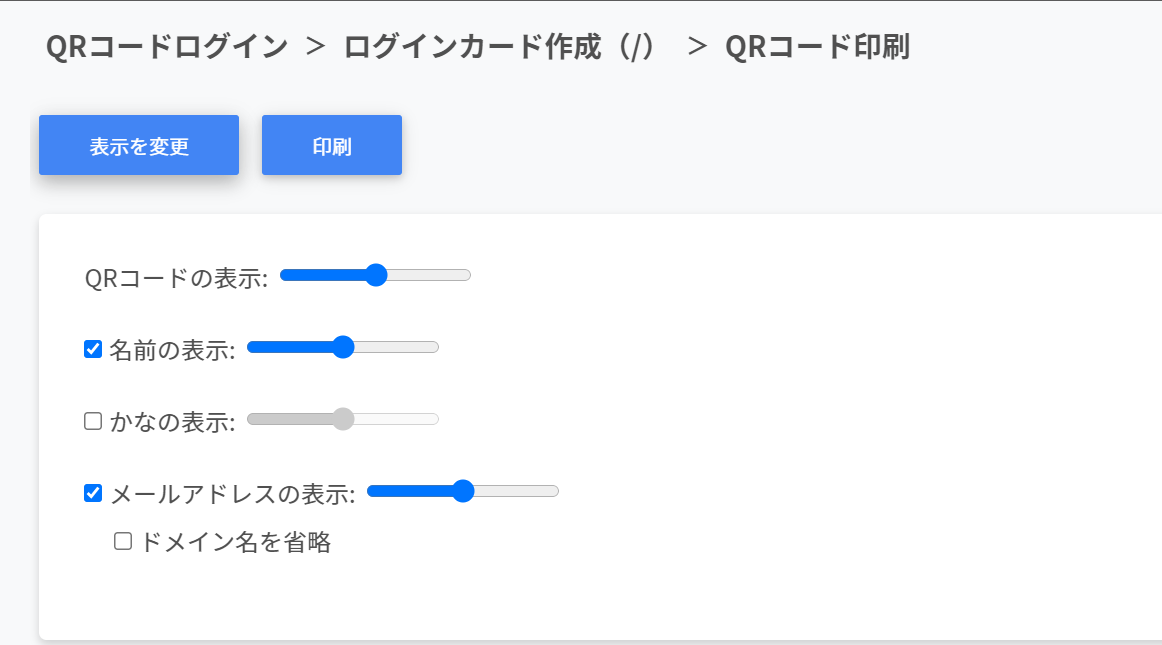 ❼
❻
28
一括でログインカードを印刷する
QRコードログイン操作を一括で行います。
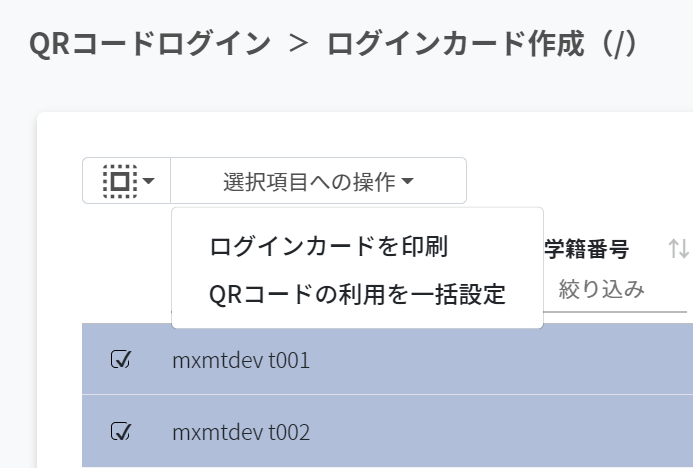 ❷
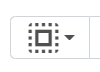 ❸
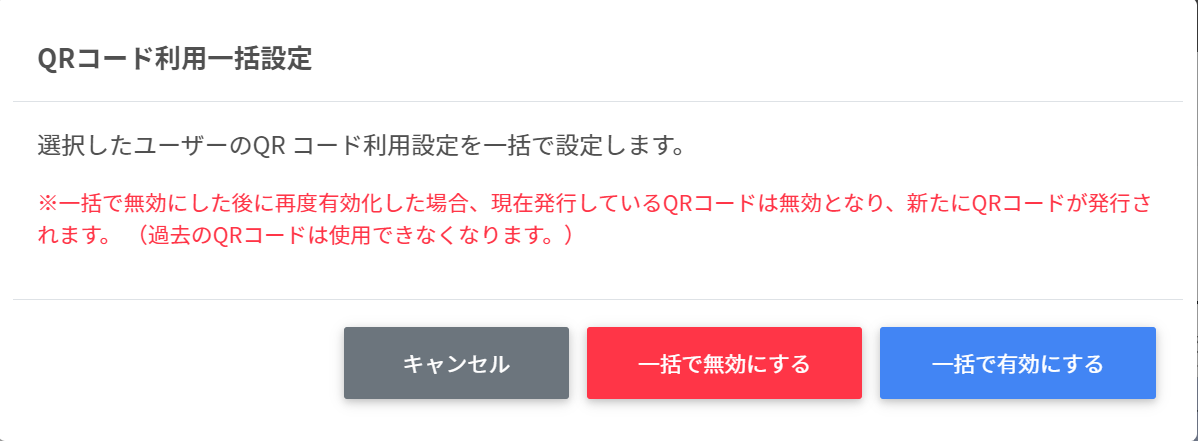 ❹
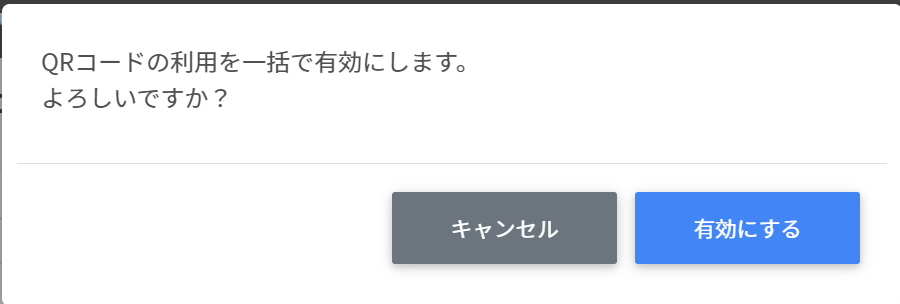 ❺
29
②QRコードログインを有効にした後、ログインカードの表示項目やサイズを設定して印刷できます。
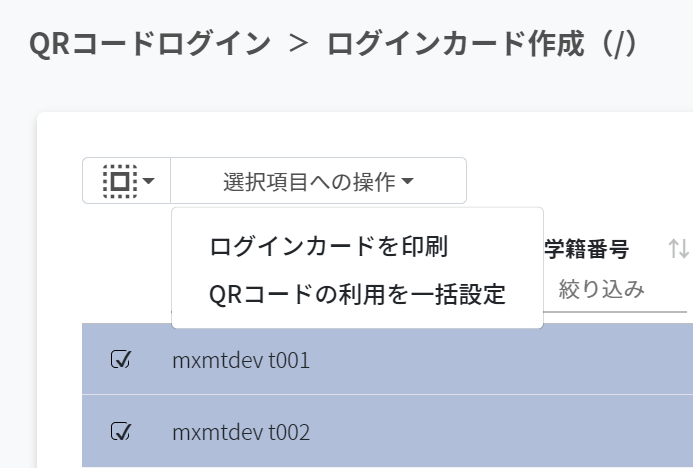 ❻
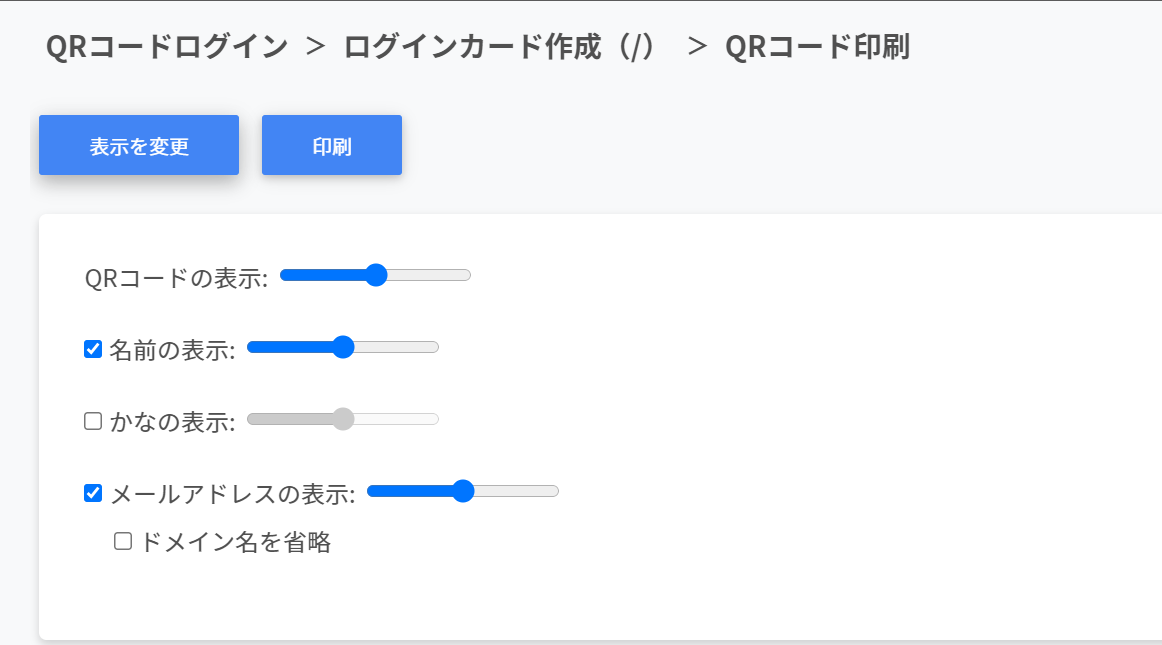 ➑
❼
30
QRコードをリセットする
児童生徒がログインカードを紛失したり汚れ等で認識できなくなった場合、QRコードをリセットして新しいQRコードを作成できます。以前のQRコードは無効となりChromebookへのログインはっできなくなります。
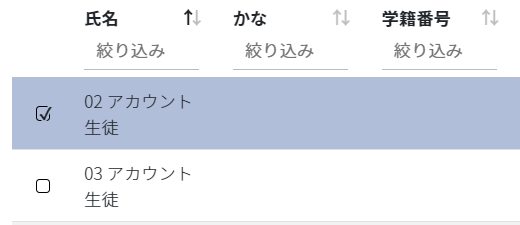 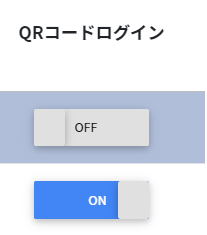 ❷
同じ行の右端
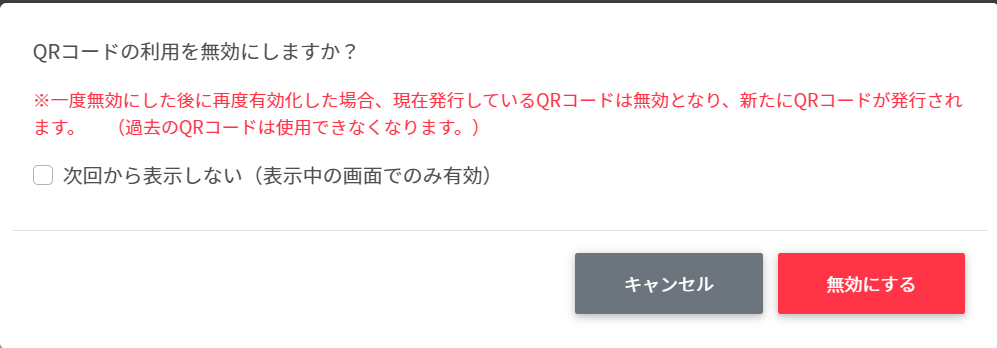 ❸
31
QRコードを一括リセットする
QRコードログインを一括でリセットします。
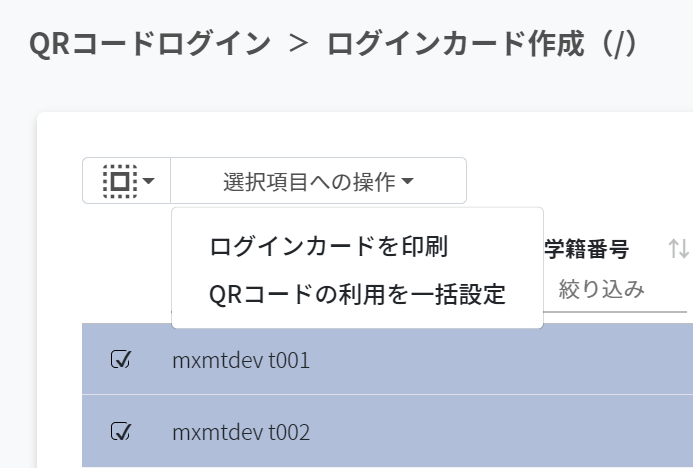 ❷
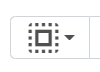 ❸
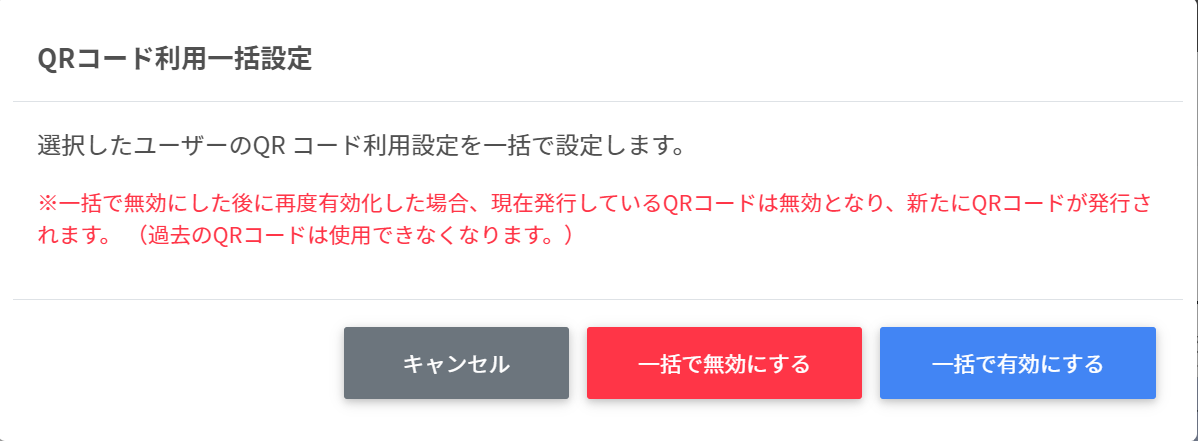 ❹
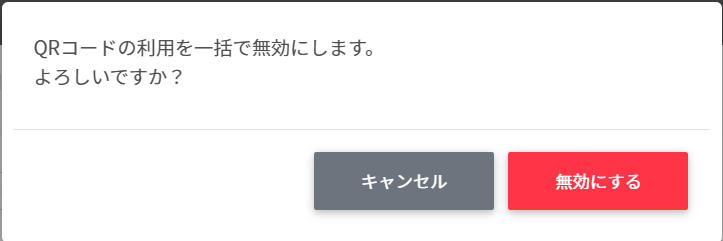 ❺
再び一括有効にして印刷を行う場合はP.29,P.30の手順を参照してください。
32
お問合せ
お電話は、土日祝・弊社指定休日を除く午前10:00～午後5:00まで受け付けております
お客様サポート　製品をご利用いただいているお客様
資料請求・お問い合わせ　導入をご検討中のお客様
製品についてご不明な点がございましたら、
最初に「CHIeru 製品サポート」をご参照ください。
どんなご要望でもお気軽にお問い合わせください。
support.chieru.net
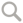 問題が解決できない場合、下記の方法でお問い合わせください。
問い合わせフォーム
CHIeru 製品サポートサイト
03-6712-9721
03-5781-8110
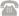 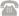 お問い合わせフォームもご用意しています。
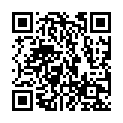 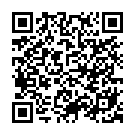 03-6712-9461
03-6712-9461
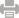 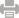 www.chieru.co.jp/mailform/inquiry/
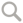 chieru-sales@chieru.co.jp
support@chieru.co.jp
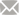 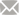 本社・営業所・チエルホームページ
チエルホームページ
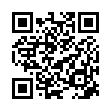 33
※記載されている会社名および商品名は各社の商標もしくは登録商標です。※記載の仕様などは予告なく変更になる場合があります。予めご了承ください。